Metabolism, alcohol and toxicity
Best of Digital ILC 2020
About these slides
These slides provide highlights of new data presented at Digital ILC 2020​
Please feel free to use, adapt, and share these slides for your own personal use; however, please acknowledge EASL as the source​
Definitions of all abbreviations shown in these slides, and a full copy of the original abstract text, are provided within the slide notes​
Submitted abstracts are included in the slide notes, but data may not be identical to the final presented data shown on the slides​
When you see a symbol like this:       , you can click on it to return to the​ contents page
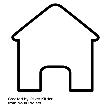 These slides are intended for use as an educational resource and should not be used to make patient management decisions. All information included should be verified before treating patients or using any therapies described in these materials
Contents
Click here to skip to this section
Click here to skip to this section
Click here to skip to this section
Contents
Click here to skip to this section
Click here to skip to this section
Click here to skip to this section
Contents
Click here to skip to this section
1. NAFLD: target identification and drug pipeline
Macrophage scavenger receptor 1 mediates lipid-induced inflammation in human obesity-related NAFLD
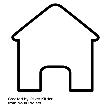 BACKGROUND & AIMS​
Low-grade, chronic hepatic inflammation (steatohepatitis) plays a key role in NAFLD pathogenesis
Inter-patient variation is significant
Mechanisms underpinning obesity-associated inflammation, and thus disease progression, remain unclear
Pro-inflammatory activation of macrophages by saturated fatty acids is independent of TLR4
True receptor remains unknown
AIM: to investigate the role of MSR1* in NAFLD by combining human transcriptomic and genetic data with Tg mouse models and in vitro assays
METHODS​
In vivo study
MSR1-/-  and WT mice were fed on high-fat and high-cholesterol diet
GWAS
1,483 Caucasian patients with biopsy-proven NAFLD†
17,781 European general-population controls
nanoString®
214 liver and adipose tissue samples
Caucasian patients
UK Biobank cohort
430,101 patients
Tissue-specific macrophages isolated using magnetic beads/FACS
BMDMs co-cultured with adipocyte-like or hepatoma cells in the presence of lipids
Read-out based on histological and biochemical results, Seahorse and MS
Histopathological and transcriptomics study
SNP analysis
Quantitative trait analysis
*A phagocytic receptor also known as SR-A or CD204; †From multiple centres in Europe
Govaere O, et al. DILC 2020; GS11
[Speaker Notes: Abbreviations: BMDMs, bone marrow-derived macrophages; FACS, fluorescence-activated cell sorting; GWAS, genome wide association study; MS, mass spectrometry; MSR, macrophage scavenger receptor; NAFLD, non-alcoholic fatty liver disease; SNP, single nucleotide polymorphisms; Tg, transgenic; TLR, toll-like receptor

GS11
Macrophage scavenger receptor 1 mediates lipid-induced inflammation in human obesity-related non-alcoholic fatty liver disease
Olivier Govaere1, Nuria Martinez-Lopez2, Sine K. Petersen3, Rosellina Mancina4, Pierre Bel Lassen5, Rebecca Darlay6, Julien Peltier2, Ramy Younes7, Dina Tiniakos1, Guruprasad Aithal8, Michael Allison9, Hannele Yki-Järvinen10, Jean-François Dufour11, Mattias Ekstedt12, Sven Francque13, Salvatore Petta14, Elisabetta Bugianesi7, Jörn M. Schattenberg15, Chris Day1, Heather Cordell6, Karine Clément5, Stefano Romeo4, Vlad Ratziu16, Ann K Daly1, Quentin Anstee1, Matthias Trost2, Anetta S. Hartlova3
1Institute of Translational and Clinical Research, Newcastle upon Tyne, United Kingdom, 2Institute of Biosciences, Newcastle upon Tyne, United Kingdom, 3Wallenberg Centre for Molecular and Translational Medicine, Gothenburg, Sweden, 4The Wallenberg Laboratory for Cardiovascular and Metabolic Research, Gothenburg, Sweden, 5Nutrition and obesity: systemic approaches, Paris, France, 6Institute of Population Health Sciences, Newcastle upon Tyne, United Kingdom, 7Division of Gastro-Hepatology, A.O. Città della Salute e della Scienza di Torino, Turin, Italy, 8NIHR Nottingham Digestive Diseases Biomedical Research Unit, Nottingham, United Kingdom, 9Liver Unit, Department of Medicine, Cambridge Biomedical Research Centre, Cambridge, United Kingdom, 10Department of Medicine, Helsinki, Finland, 11University Clinic for Visceral Surgery and Medicine, Berne, Switzerland, 12Division of Gastroenterology and Hepatology, Linkoping, Sweden, 13Department of Gastroenterology and Hepatology, Antwerp, Belgium, 14Sezione di Gastroenterologia, Dipartimento Biomedico di Medicina Interna e Specialistica, Palermo, Italy, 15University Medical Center Mainz, Metabolic Liver Research Program, I. Department of Medicine, Mainz, Germany, 16Assistance Publique-Hôpitaux de Paris, hôpital Beaujon, Paris, United Kingdom 
Email: olivier.govaere@newcastle.ac.uk 
 
Background and aims: Although low-grade chronic hepatic inflammation (steatohepatitis) plays a key role in the pathogenesis of NAFLD, there is substantial inter-patient variation in its occurrence and the molecular regulators controlling obesity-associated inflammation and consequent disease progression remain incompletely defined. Recent data showed that pro-inflammatory activation of macrophages by saturated fatty acids is independent of Toll-like receptor 4, yet the receptor that is responsible is still not known. In this study we aim to investigate the role of the phagocytic receptor, macrophage scavenger receptor 1 (MSR1, also known as SR-A or CD204), in NAFLD by combing human transcriptomic and genetic data with transgenic mouse models and in vitro assays. 

Method: For the histopathological and transcriptomics nanoString® study, 214 liver and adipose tissue samples from Caucasian patients were included. For the Genome Wide Association Study, 1,483 patients with histological proven NAFLD were included recruited at different European centres. Quantitative trait analysis was done using the UKBiobank cohort. Msr1-/-  and Wt mice were fed or high-fat and high-cholesterol diet. Tissue-specific macrophages were isolated using magnetic beads or FACS; bone marrow-derived macrophages (BMDMs) were co-cultured with or adipocyte-like or hepatoma cells in the presence of lipids. Read-out was based on histological and biochemical results, Seahorse and mass-spectrometry. 

Results: We show that MSR1 expression in the liver of human NAFLD patients is associated with a greater disease activity and the occurrence of hepatic lipid-laden foamy macrophages. Mice lacking Msr1 are protected against diet-induced metabolic disorder, showing less hepatic inflammation and fibrosis, reduced circulating fatty acids, hepatic triglycerides levels and more lipid storage in the adipocytes. Moreover, MSR1 triggers the inflammatory activation of liver macrophages in vivo and in vitro in the presence of lipids in a JNK-dependent manner. We further demonstrate that MSR1 induces lipid-induced inflammation independent of lipopolysaccharide. Using a cohort of 1,483 European Caucasian patients with histologically-proven NAFLD and 17,781 European general-population controls, we identified 4 SNPs at the MSR1 locus with a p-value<5*10-4, with rs41505344 as the most significant. Quantitative trait analysis for rs41505344 in 430,101 patients enrolled in the UKBiobank showed a significant correlation with serum triglycerides and ALT levels. 

Conclusion: Our data suggest a critical role for MSR1 as a sensor for lipid homeostasis and a potential therapeutic target for the treatment of NAFLD.]
Macrophage scavenger receptor 1 mediates lipid-induced inflammation in human obesity-related NAFLD
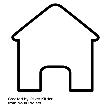 RESULTS










In the presence of lipids, MSR1 triggered the inflammatory activation of liver macrophages in vivo and in vitro in a JNK-dependent manner.
MSR1 induced lipid-induced inflammation independent of LPS
In vivo study
nanoString®
GWAS
UK Biobank cohort
MSR1-/- mice showed:
Protection against diet-induced metabolic disorder
Less hepatic inflammationand fibrosis
Lower circulating fatty acids and hepatic triglycerides
Greater adipocyte lipid storage
Hepatic MSR1 expression in patients with NAFLD associated with:
Increased disease activity
Increased occurrence of hepatic lipid-laden foamy macrophages
SNP analysis:
4 SNPs at the MSR1 locus (p<0.0005)
rs41505344 was the most significant
Quantitative trait analysis for rs41505344 showed:
Significant correlation with serum triglycerides andALT levels
CONCLUSIONS
These data suggest a critical role for MSR1 as a sensor for lipid homeostasis and a potential therapeutic target for the treatment of NAFLD
Govaere O, et al. DILC 2020; GS11
[Speaker Notes: Abbreviations: ALT, alanine aminotransferase; JNK, c-Jun N-terminal kinase; LPS, lipopolysaccharide; MSR, macrophage scavenger receptor; NAFLD, non-alcoholic fatty liver disease; SNP, single nucleotide polymorphisms

GS11
Macrophage scavenger receptor 1 mediates lipid-induced inflammation in human obesity-related non-alcoholic fatty liver disease
Olivier Govaere1, Nuria Martinez-Lopez2, Sine K. Petersen3, Rosellina Mancina4, Pierre Bel Lassen5, Rebecca Darlay6, Julien Peltier2, Ramy Younes7, Dina Tiniakos1, Guruprasad Aithal8, Michael Allison9, Hannele Yki-Järvinen10, Jean-François Dufour11, Mattias Ekstedt12, Sven Francque13, Salvatore Petta14, Elisabetta Bugianesi7, Jörn M. Schattenberg15, Chris Day1, Heather Cordell6, Karine Clément5, Stefano Romeo4, Vlad Ratziu16, Ann K Daly1, Quentin Anstee1, Matthias Trost2, Anetta S. Hartlova3
1Institute of Translational and Clinical Research, Newcastle upon Tyne, United Kingdom, 2Institute of Biosciences, Newcastle upon Tyne, United Kingdom, 3Wallenberg Centre for Molecular and Translational Medicine, Gothenburg, Sweden, 4The Wallenberg Laboratory for Cardiovascular and Metabolic Research, Gothenburg, Sweden, 5Nutrition and obesity: systemic approaches, Paris, France, 6Institute of Population Health Sciences, Newcastle upon Tyne, United Kingdom, 7Division of Gastro-Hepatology, A.O. Città della Salute e della Scienza di Torino, Turin, Italy, 8NIHR Nottingham Digestive Diseases Biomedical Research Unit, Nottingham, United Kingdom, 9Liver Unit, Department of Medicine, Cambridge Biomedical Research Centre, Cambridge, United Kingdom, 10Department of Medicine, Helsinki, Finland, 11University Clinic for Visceral Surgery and Medicine, Berne, Switzerland, 12Division of Gastroenterology and Hepatology, Linkoping, Sweden, 13Department of Gastroenterology and Hepatology, Antwerp, Belgium, 14Sezione di Gastroenterologia, Dipartimento Biomedico di Medicina Interna e Specialistica, Palermo, Italy, 15University Medical Center Mainz, Metabolic Liver Research Program, I. Department of Medicine, Mainz, Germany, 16Assistance Publique-Hôpitaux de Paris, hôpital Beaujon, Paris, United Kingdom 
Email: olivier.govaere@newcastle.ac.uk 
 
Background and aims: Although low-grade chronic hepatic inflammation (steatohepatitis) plays a key role in the pathogenesis of NAFLD, there is substantial inter-patient variation in its occurrence and the molecular regulators controlling obesity-associated inflammation and consequent disease progression remain incompletely defined. Recent data showed that pro-inflammatory activation of macrophages by saturated fatty acids is independent of Toll-like receptor 4, yet the receptor that is responsible is still not known. In this study we aim to investigate the role of the phagocytic receptor, macrophage scavenger receptor 1 (MSR1, also known as SR-A or CD204), in NAFLD by combing human transcriptomic and genetic data with transgenic mouse models and in vitro assays. 

Method: For the histopathological and transcriptomics nanoString® study, 214 liver and adipose tissue samples from Caucasian patients were included. For the Genome Wide Association Study, 1,483 patients with histological proven NAFLD were included recruited at different European centres. Quantitative trait analysis was done using the UKBiobank cohort. Msr1-/-  and Wt mice were fed or high-fat and high-cholesterol diet. Tissue-specific macrophages were isolated using magnetic beads or FACS; bone marrow-derived macrophages (BMDMs) were co-cultured with or adipocyte-like or hepatoma cells in the presence of lipids. Read-out was based on histological and biochemical results, Seahorse and mass-spectrometry. 

Results: We show that MSR1 expression in the liver of human NAFLD patients is associated with a greater disease activity and the occurrence of hepatic lipid-laden foamy macrophages. Mice lacking Msr1 are protected against diet-induced metabolic disorder, showing less hepatic inflammation and fibrosis, reduced circulating fatty acids, hepatic triglycerides levels and more lipid storage in the adipocytes. Moreover, MSR1 triggers the inflammatory activation of liver macrophages in vivo and in vitro in the presence of lipids in a JNK-dependent manner. We further demonstrate that MSR1 induces lipid-induced inflammation independent of lipopolysaccharide. Using a cohort of 1,483 European Caucasian patients with histologically-proven NAFLD and 17,781 European general-population controls, we identified 4 SNPs at the MSR1 locus with a p-value<5*10-4, with rs41505344 as the most significant. Quantitative trait analysis for rs41505344 in 430,101 patients enrolled in the UKBiobank showed a significant correlation with serum triglycerides and ALT levels. 

Conclusion: Our data suggest a critical role for MSR1 as a sensor for lipid homeostasis and a potential therapeutic target for the treatment of NAFLD.]
A polygenic risk score for progressive NAFLD risk stratification
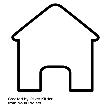 BACKGROUND & AIMS​
Patients with dysmetabolism are at risk of NAFLD, severe fibrosis and HCC
Non-invasive identification of these patients is a major unmet clinical need
Genetic predisposition plays a major role in determining progressive NAFLD
A polygenic risk score (PRS-HFC) exists that estimates inherited predisposition to accumulate liver fat based on common variants in PNPLA3, TM6SF2, MBOAT7 and GCKR
AIM: to examine the accuracy of PRS-HFC to stratify the risk of NAFLD-HCC in a multicentre cross-sectional cohort and to optimize the score (PRS-5) by including HSD17B13
METHODS​
A total of 2,566 individuals considered








Genetic data combined in the PRS-HFC and PRS-5
Association with disease risk tested by multivariate logistic regression models
Models adjusted for age, sex, BMI, presence of diabetes (and fibrosis)
No liver disease
(n=865)
Genotyping
rs738409 (PNPLA3 I148M)
rs58542926 (TM6SF2 E167K)
rs641738 (C>T at MBOAT7)
rs1260326 (GCKR P446L) 
rs72613567 (HSD17B13:TA)
Histological NAFLD, no severe fibrosis (n=1,176)
NAFLD + severe fibrosis, no HCC
(n=297)
NAFLD + HCC
(n=226)
Bianco C, et al. DILC 2020; AS017
[Speaker Notes: Abbreviations: BMI, body mass index; HCC, hepatocellular carcinoma; NAFLD, non-alcoholic fatty liver disease; PRS-HFC, polygenic risk score

AS017
A polygenic risk score for progressive non-alcoholic fatty liver disease risk stratification
Cristiana Bianco1, Serena Pelusi2 3, Guido Alessandro Baselli2, Irene Zanoni3, Alice Taliento3, Paola Dongiovanni4, Raffaela Rametta4, Vittorio Borroni5, Alessandro Federico6, Umberto Vespasiani Gentilucci7, Roberta D'Ambrosio8, Elisabetta Bugianesi9, Salvatore Petta10, Luca Miele11, Helen L. Reeves12, Anna Ludovica Fracanzani2 4, Giorgio Soardo1, Daniele Prati3, Luca Valenti2 3
1University of Udine, Liver unit, Internal Medicine, Department of Experimental and Clinical Medical Sciences, Udine, Italy, 2Università degli Studi di Milano., Department of Pathophysiology and Transplantaton, Milan, Italy, 3Fondazione IRCCS Ca’ Granda Ospedale Maggiore Policlinico, Milan, Italy, Translational Medicine – Department of Transfusion Medicine and Hematology , Milan, Italy, 4Fondazione IRCCS Ca' Granda Ospedale Maggiore Policlinico, Milan, Italy, Internal Medicine and Metabolic Diseases, Milan, Italy, 5ASST Valle Olona P.O. Gallarate, S.C. Medicina Interna , Gallarate, Italy, 6University of Campania "Luigi Vanvitelli", Naples, Italy., Department of Precision Medicine, Naples, Italy, 7University Campus Bio-Medico of Rome, Italy., Internal Medicine and Hepatology, Rome, Italy, 8Fondazione IRCCS Ca' Granda - Ospedale Maggiore Policlinico, Università degli Studi di Milano, Italy., "A.M. e A. Migliavacca" Center for the Study of Liver Disease, Division of Gastroenterology and Hepatology, Milan, Italy, 9University of Torino, Italy, Division of Gastroenterology, Department of Medical Sciences, Torino, Italy, 10University of Palermo, Section of Gastroenterology, DIBIMIS, Palermo, Italy, 11Fondazione Policlinico Universitario A. Gemelli, Catholic University of Rome, Italy, Internal Medicine and Gastroenterology Area, Rome, Italy, 12Newcastle University, Newcastle upon Tyne, UK, Northern Institute for Cancer Research, The Medical School , Newcastle, United Kingdom
Email: biancocristiana.md@gmail.com 
 
Background and aims: Noninvasive identification of patients with dysmetabolism at risk of nonalcoholic fatty liver disease (NAFLD), severe fibrosis and hepatocellular carcinoma (HCC) is a major unmet clinical need. Genetic predisposition plays a major role in determining progressive NAFLD. We previously developed a genetic risk score (GRS) estimating the inherited predisposition to accumulate liver fat based on common variants in PNPLA3, TM6SF2, MBOAT7 and GCKR. The aim of this study was to examine the accuracy of GRS to stratify the risk of NAFLD, severe fibrosis, and HCC in a multicenter cross-sectional cohort.

Method: We considered 2021 individuals: 464 without liver disease, 1034 with histological NAFLD without severe fibrosis, 275 with NAFLD and severe fibrosis without HCC, and 248 with NAFLD-HCC. All were genotyped for the rs738409 (PNPLA3 I148M), rs58542926 (TM6SF2 E167K), rs641738 C>T at MBOAT7 and rs1260326 (GCKR P446L). Genetic data were combined in the GRS, and association with disease risk was tested by multivariate logistic regression models, adjusted for age, sex, BMI, presence of diabetes (and fibrosis).

Results: In the overall cohort, GRS predicted NAFLD independently of confounders (p<10^-11, OR for the upper quartile: 4.22, 95%CI 2.72–6.54), more robustly than the single variants. In patients with NAFLD, GRS predicted severe fibrosis independently of confounders (p<10^-14, OR for the upper quartile 2.96, 95%CI 1.55–5.65), more robustly than the single variants, and the association was also independent of histological NASH. In NAFLD, GRS was also independently associated with HCC (p=10^-6, OR for the upper quartile 2.41, 95%CI 1.28–4.54). The AUROC was 0.604 for the GRS, better than the single variants alone. The association between GRS and HCC was independent of NASH, but it was lost after correction for fibrosis severity.

Conclusion: The polygenic GRS improved the accuracy to detect NAFLD, severe fibrosis and HCC compared to single variants. Genetically determined hepatic fat accumulation causes liver fibrosis. Although we could not rule out an independent contribution due to pleiotropic effects of specific variants, predisposition to HCC development seems mainly dependent on the induction of fibrosis.  We are currently evaluating whether the GRS can improve the diagnostic accuracy of classical risk factors for NAFLD, severe fibrosis, and HCC.]
A polygenic risk score for progressive NAFLD risk stratification
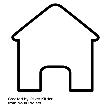 RESULTS
PRS was more robust than single variants in predicting NAFLD-HCC
Overall cohort
AUROC was 0.64 for PRS-HFC
OR for PRS-HFC ≥0.532: 3.0 (95% CI, 2.2–3.9, p<0.01)
Patients with dysmetabolism
Prediction in patients with diabetes*
OR for PRS-HFC ≥0.532: 1.6 (95% CI, 1.1–2.5, p=0.02)
Independent of fibrosis severity
Prediction in obese patients*
OR for PRS-HFC ≥0.532: 2.7 (95% CI, 1.8–4.0; p<0.001)
Patients without severe fibrosis
OR for PRS-HFC ≥0.532: 2.0 (95% CI,1.1–2.8; p=0.03)
CONCLUSION
Polygenic PRS improved detection accuracy for NAFLD-HCC compared with single variants
Genetically determined hepatic fat accumulation causes liver fibrosis. Although results do not exclude an independent contribution due to pleiotropic effects of specific variants, predisposition to HCC development seemed mainly dependent on the induction of fibrosis
Studies evaluating PRS to improve diagnostic accuracy of classical risk factors for NAFLD, severe fibrosis, and HCC are ongoing
*Independently of confounders
Bianco C, et al. DILC 2020; AS017
[Speaker Notes: Abbreviations: AUROC, area under the receiver operating characteristic curve; CI, confidence interval; HCC, hepatocellular carcinoma; NAFLD, non-alcoholic fatty liver disease; OR, odds ratio; PRS-HFC, polygenic risk score

AS017
A polygenic risk score for progressive non-alcoholic fatty liver disease risk stratification
Cristiana Bianco1, Serena Pelusi2 3, Guido Alessandro Baselli2, Irene Zanoni3, Alice Taliento3, Paola Dongiovanni4, Raffaela Rametta4, Vittorio Borroni5, Alessandro Federico6, Umberto Vespasiani Gentilucci7, Roberta D'Ambrosio8, Elisabetta Bugianesi9, Salvatore Petta10, Luca Miele11, Helen L. Reeves12, Anna Ludovica Fracanzani2 4, Giorgio Soardo1, Daniele Prati3, Luca Valenti2 3
1University of Udine, Liver unit, Internal Medicine, Department of Experimental and Clinical Medical Sciences, Udine, Italy, 2Università degli Studi di Milano., Department of Pathophysiology and Transplantaton, Milan, Italy, 3Fondazione IRCCS Ca’ Granda Ospedale Maggiore Policlinico, Milan, Italy, Translational Medicine – Department of Transfusion Medicine and Hematology , Milan, Italy, 4Fondazione IRCCS Ca' Granda Ospedale Maggiore Policlinico, Milan, Italy, Internal Medicine and Metabolic Diseases, Milan, Italy, 5ASST Valle Olona P.O. Gallarate, S.C. Medicina Interna , Gallarate, Italy, 6University of Campania "Luigi Vanvitelli", Naples, Italy., Department of Precision Medicine, Naples, Italy, 7University Campus Bio-Medico of Rome, Italy., Internal Medicine and Hepatology, Rome, Italy, 8Fondazione IRCCS Ca' Granda - Ospedale Maggiore Policlinico, Università degli Studi di Milano, Italy., "A.M. e A. Migliavacca" Center for the Study of Liver Disease, Division of Gastroenterology and Hepatology, Milan, Italy, 9University of Torino, Italy, Division of Gastroenterology, Department of Medical Sciences, Torino, Italy, 10University of Palermo, Section of Gastroenterology, DIBIMIS, Palermo, Italy, 11Fondazione Policlinico Universitario A. Gemelli, Catholic University of Rome, Italy, Internal Medicine and Gastroenterology Area, Rome, Italy, 12Newcastle University, Newcastle upon Tyne, UK, Northern Institute for Cancer Research, The Medical School , Newcastle, United Kingdom
Email: biancocristiana.md@gmail.com 
 
Background and aims: Noninvasive identification of patients with dysmetabolism at risk of nonalcoholic fatty liver disease (NAFLD), severe fibrosis and hepatocellular carcinoma (HCC) is a major unmet clinical need. Genetic predisposition plays a major role in determining progressive NAFLD. We previously developed a genetic risk score (GRS) estimating the inherited predisposition to accumulate liver fat based on common variants in PNPLA3, TM6SF2, MBOAT7 and GCKR. The aim of this study was to examine the accuracy of GRS to stratify the risk of NAFLD, severe fibrosis, and HCC in a multicenter cross-sectional cohort.

Method: We considered 2021 individuals: 464 without liver disease, 1034 with histological NAFLD without severe fibrosis, 275 with NAFLD and severe fibrosis without HCC, and 248 with NAFLD-HCC. All were genotyped for the rs738409 (PNPLA3 I148M), rs58542926 (TM6SF2 E167K), rs641738 C>T at MBOAT7 and rs1260326 (GCKR P446L). Genetic data were combined in the GRS, and association with disease risk was tested by multivariate logistic regression models, adjusted for age, sex, BMI, presence of diabetes (and fibrosis).

Results: In the overall cohort, GRS predicted NAFLD independently of confounders (p<10^-11, OR for the upper quartile: 4.22, 95%CI 2.72–6.54), more robustly than the single variants. In patients with NAFLD, GRS predicted severe fibrosis independently of confounders (p<10^-14, OR for the upper quartile 2.96, 95%CI 1.55–5.65), more robustly than the single variants, and the association was also independent of histological NASH. In NAFLD, GRS was also independently associated with HCC (p=10^-6, OR for the upper quartile 2.41, 95%CI 1.28–4.54). The AUROC was 0.604 for the GRS, better than the single variants alone. The association between GRS and HCC was independent of NASH, but it was lost after correction for fibrosis severity.

Conclusion: The polygenic GRS improved the accuracy to detect NAFLD, severe fibrosis and HCC compared to single variants. Genetically determined hepatic fat accumulation causes liver fibrosis. Although we could not rule out an independent contribution due to pleiotropic effects of specific variants, predisposition to HCC development seems mainly dependent on the induction of fibrosis.  We are currently evaluating whether the GRS can improve the diagnostic accuracy of classical risk factors for NAFLD, severe fibrosis, and HCC.]
Carbohydrate restriction reverses NAFLD by altering hepatic mitochondrial fluxes in humans
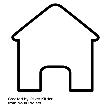 BACKGROUND & AIMS​
CR has emerged as an effective dietary regimen in the management of NAFLD
Intrahepatic mechanisms remain poorly understood
AIM: to examine mechanisms by which CR improves liver metabolism in vivo in humans before and after a 6-day CR diet using PINTA

 METHODS
Infusion of [D7]-glucose, [13C4]-hydroxybutyrate and [3-13C]-lactate were used to quantify:
Endogenous glucose production
Ketogenesis
Hepatic citrate synthase (VCS) and pyruvate carboxylase (VPC) fluxes by positional isotopomer NMR tracer analysis (PINTA)
Isotope infusions were performed in 10 overweight/obese participants before and after a 6-day CR diet
Mean age: 58  2 years
Mean BMI: 32  2 kg/m2
Sex: 50% male
Assessments
Compliance
Measuring plasma -hydroxybutyrate and acetoacetate concentrations
3-day food records
Liver fat: magnetic resonance spectroscopy
Liver stiffness: magnetic resonance elastography
Potential regulators of VCS: hepatic mitochondrial redox state* and plasma concentrations of leptin and triiodothyronine were also measured
*Determined by ratio of plasma -hydroxybutyrate and acetoacetate
Luukkonen P, et al. DILC 2020; AS018
[Speaker Notes: Abbreviations: CR, carbohydrate restriction; NAFLD, non-alcoholic fatty liver disease; PINTA, positional isotopomer NMR (nuclear magnetic resonance) tracer analysis; VCS, citrate synthase flux; VPC, pyruvate carboxylase flux

AS018
Carbohydrate restriction reverses NAFLD by altering hepatic mitochondrial fluxes in humans
Panu Luukkonen1 2 3, Sylvie Dufour1 4, Kun Lyu5, Xian-Man Zhang1 4, Antti Hakkarainen6 7, Tiina E. Lehtimäki6, Gary W. Cline1 4, Kitt Falk Petersen1 4, Gerald I. Shulman1 4 5, Hannele Yki-Järvinen2 3
1Department of Medicine, Yale School of Medicine, New Haven, CT, USA, 2Minerva Foundation Institute for Medical Research, Helsinki, Finland, 3Department of Medicine, University of Helsinki and Helsinki University Hospital, Helsinki, Finland, 4Yale Diabetes Research Center, Yale School of Medicine, New Haven, CT, USA , 5Department of Cellular & Molecular Physiology, Yale School of Medicine, New Haven, CT, USA, 6Department of Radiology, HUS Medical Imaging Center, University of Helsinki and Helsinki University Hospital, Helsinki, Finland, 7Department of Neuroscience and Biomedical Engineering, Aalto University School of Science, Espoo, Finland
Email: hannele.yki-jarvinen@helsinki.fi 
 
Background and aims: Carbohydrate restriction (CR) has emerged as an effective dietary regimen in the management of non-alcoholic fatty liver disease (NAFLD), but the underlying intrahepatic mechanisms have remained poorly understood. We examined the mechanisms by which CR improves liver metabolism in vivo in humans before and after a 6-day CR diet using Positional Isotopomer NMR Tracer Analysis (PINTA) by infusing of [D7]-glucose, [13C4]-hydroxybutyrate and [3-13C]-lactate for quantification of rates of endogenous glucose production, ketogenesis and hepatic citrate synthase (VCS) and pyruvate carboxylase (VPC) fluxes.

Method: We performed PINTA in ten overweight/obese participants (mean age 58  2 yrs, BMI 32  2 kg/m2, 50 % men) before and after 6-day CR diet. Compliance was assessed by measuring plasma -hydroxybutyrate and acetoacetate concentrations and by 3-day food records. Liver fat and stiffness were measured using magnetic resonance spectroscopy and magnetic resonance elastography. Potential regulators of VCS, i.e. hepatic mitochondrial redox state (ratio of plasma -hydroxybutyrate and acetoacetate) and plasma concentrations of leptin and triiodothyronine were also measured.

Results: The CR diet was very low in carbohydrates (183 ± 20 vs. 23 ± 1 g/day, before vs. during the diet, p < 0.000001) while intakes of other macronutrients were unchanged, which resulted in decreased energy intake (2019 ± 177 vs. 1444 kcal/day, p < 0.01). Plasma -hydroxybutyrate and acetoacetate concentrations increased by 10-fold and 6-fold, and body weight decreased by 3 % during the diet (all p < 0.001). The CR diet markedly decreased rates of endogenous glucose production (-22 %), serum insulin concentrations (-53 %) and liver fat content (-31 %, all p < 0.001). The latter was attributed to increased mobilization of fatty acids (+35 %), increased rates of ketogenesis (+232 %), and decreased rates of VCS (-38 %, all p < 0.001) which together with reduced serum insulin concentrations limits hepatic lipogenesis. Reduced hepatic VCS was associated with increased mitochondrial redox state as determined by ratio of plasma -hydroxybutyrate and acetoacetate (+167 %) and decreased plasma leptin (-45 %) and triiodothyronine (-21 %) concentrations.

Conclusion: We demonstrate heretofore undescribed mechanisms by which carbohydrate restriction reverses NAFLD in humans, i.e. by altering hepatic mitochondrial fluxes to promote hepatic fatty acid disposal.]
Carbohydrate restriction reverses NAFLD by altering hepatic mitochondrial fluxes in humans
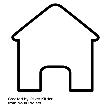 RESULTS
Carbohydrate intake very low with CR diet*
Before CR diet: 183 ± 20 g/day
During CR diet: 23 ± 1 g/day
Daily energy intake decreased with CR diet
Before CR diet: 2,019 ± 177 kcal 
During CR diet: 1,444 kcal
Reductions in liver fat content attributed to:
 Mobilization of fatty acids (+35%)
 Ketogenesis (+232%)
 VCS (-38%)
Associated with  mitochondrial redox state (+167%)
p<0.001
p<0.000001
Together with  serum insulin limit hepatic lipogenesis
p<0.01
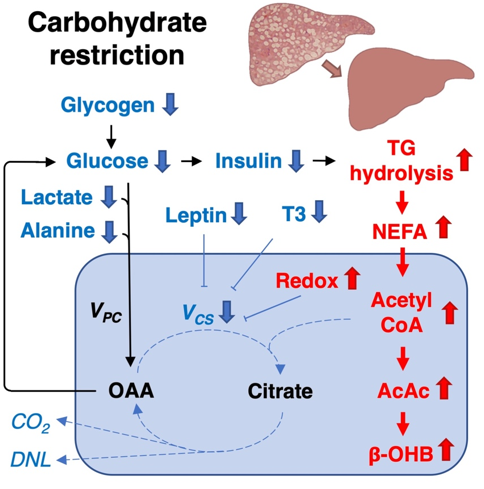 CONCLUSION
CR reverses NAFLD in humans by altering hepatic mitochondrial fluxes to promote hepatic fattyacid disposal
*Intakes of other macronutrients were unchanged
Luukkonen P, et al. DILC 2020; AS018
[Speaker Notes: Abbreviations: AcAc, acetoacetate; β-OHB, β-hydroxybutyrate; CR, carbohydrate restriction; DNL, de novo lipogenesis; NAFLD, non-alcoholic fatty liver disease; NEFA, nonesterified fatty acids; OAA, oxaloacetate; TG, triglycerides; VCS, citrate synthase flux; VPC, pyruvate carboxylase flux

AS018
Carbohydrate restriction reverses NAFLD by altering hepatic mitochondrial fluxes in humans
Panu Luukkonen1 2 3, Sylvie Dufour1 4, Kun Lyu5, Xian-Man Zhang1 4, Antti Hakkarainen6 7, Tiina E. Lehtimäki6, Gary W. Cline1 4, Kitt Falk Petersen1 4, Gerald I. Shulman1 4 5, Hannele Yki-Järvinen2 3
1Department of Medicine, Yale School of Medicine, New Haven, CT, USA, 2Minerva Foundation Institute for Medical Research, Helsinki, Finland, 3Department of Medicine, University of Helsinki and Helsinki University Hospital, Helsinki, Finland, 4Yale Diabetes Research Center, Yale School of Medicine, New Haven, CT, USA , 5Department of Cellular & Molecular Physiology, Yale School of Medicine, New Haven, CT, USA, 6Department of Radiology, HUS Medical Imaging Center, University of Helsinki and Helsinki University Hospital, Helsinki, Finland, 7Department of Neuroscience and Biomedical Engineering, Aalto University School of Science, Espoo, Finland
Email: hannele.yki-jarvinen@helsinki.fi 
 
Background and aims: Carbohydrate restriction (CR) has emerged as an effective dietary regimen in the management of non-alcoholic fatty liver disease (NAFLD), but the underlying intrahepatic mechanisms have remained poorly understood. We examined the mechanisms by which CR improves liver metabolism in vivo in humans before and after a 6-day CR diet using Positional Isotopomer NMR Tracer Analysis (PINTA) by infusing of [D7]-glucose, [13C4]-hydroxybutyrate and [3-13C]-lactate for quantification of rates of endogenous glucose production, ketogenesis and hepatic citrate synthase (VCS) and pyruvate carboxylase (VPC) fluxes.

Method: We performed PINTA in ten overweight/obese participants (mean age 58  2 yrs, BMI 32  2 kg/m2, 50 % men) before and after 6-day CR diet. Compliance was assessed by measuring plasma -hydroxybutyrate and acetoacetate concentrations and by 3-day food records. Liver fat and stiffness were measured using magnetic resonance spectroscopy and magnetic resonance elastography. Potential regulators of VCS, i.e. hepatic mitochondrial redox state (ratio of plasma -hydroxybutyrate and acetoacetate) and plasma concentrations of leptin and triiodothyronine were also measured.

Results: The CR diet was very low in carbohydrates (183 ± 20 vs. 23 ± 1 g/day, before vs. during the diet, p < 0.000001) while intakes of other macronutrients were unchanged, which resulted in decreased energy intake (2019 ± 177 vs. 1444 kcal/day, p < 0.01). Plasma -hydroxybutyrate and acetoacetate concentrations increased by 10-fold and 6-fold, and body weight decreased by 3 % during the diet (all p < 0.001). The CR diet markedly decreased rates of endogenous glucose production (-22 %), serum insulin concentrations (-53 %) and liver fat content (-31 %, all p < 0.001). The latter was attributed to increased mobilization of fatty acids (+35 %), increased rates of ketogenesis (+232 %), and decreased rates of VCS (-38 %, all p < 0.001) which together with reduced serum insulin concentrations limits hepatic lipogenesis. Reduced hepatic VCS was associated with increased mitochondrial redox state as determined by ratio of plasma -hydroxybutyrate and acetoacetate (+167 %) and decreased plasma leptin (-45 %) and triiodothyronine (-21 %) concentrations.

Conclusion: We demonstrate heretofore undescribed mechanisms by which carbohydrate restriction reverses NAFLD in humans, i.e. by altering hepatic mitochondrial fluxes to promote hepatic fatty acid disposal.]
2. NAFLD: pharmacological therapy
Positive topline results from a 24-week, randomized, double-blind, placebo-controlled, multicenter, phase 2 study of aldafermin in patients with NASH
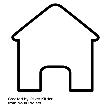 BACKGROUND & AIMS​
Aldafermin (NGM282) is an engineered FGF19 analogue
Significantly inhibited bile acid synthesis, reduced hepatic fibrosis, inflammation and steatosis in previous 12-week NASH trials
AIM: to report the primary and key results from the 24-week study with paired liver biopsy

METHODS​



Subjects underwent MRI-PDFF and liver biopsy at baseline and Week 24
Inclusion criteria: biopsy-proven NASH*
Primary endpoint: change in LFC from baseline to Week 24
Histological endpoints:
Improvement in liver fibrosis by ≥1 stage with no worsening of NASH
Resolution of NASH with no worsening of fibrosis†
RESULTS
At Week 24, treatment with aldafermin resulted in statistically significant reductions in LFC
PBO (n=25)
78 subjects
(from 9 US study sites)
R
Aldafermin (n=53)
1 mg SC QD
Shown are LS mean (SE) or % subjects
*NAS ≥4, stage 2−3 fibrosis, absolute LFC ≥8%; †NASH CRN criteria; ‡One patient did not have any post-baseline measurements and was excluded from efficacy analysis as pre-specified in the statistical analysis plan
Harrison SA, et al. DILC 2020; LBO01
[Speaker Notes: Abbreviations: CRN, clinical research network; FGF19, fibroblast growth factor; LFC, liver fat content; LS, least squares; MRI-PDFF, magnetic resonance imaging-derived proton density fat fraction; NAS, NAFLD (non-alcoholic fatty liver disease) activity score; NASH, non-alcoholic steatohepatitis; PBO, placebo; QD, daily; R, randomization; SC, subcutaneous; SE, standard error

LBO01
Positive topline results from a 24-week, randomized, double-blind, placebo-controlled, multicenter, phase 2 study of the FGF19 analogue aldafermin (NGM282) in patients with nonalcoholic steatohepatitis
Stephen A. Harrison1 2, Guy Neff3, Cynthia Guy4, Mustafa Bashir4, Angelo Paredes5, Juan Frias6, Ziad H. Younes7, James F. Trotter8, Nadege T. Gunn9, Sam Moussa10, Anita Kohli11, Kristen Nelson12, Mildred Gottwald12, William Chang12, Andrew Yan12, Alex Depaoli12, Lei Ling12, Hsiao Lieu12
1Pinnacle Clinical Research, San Antonio, United States, 2University of Oxford, Oxford, United Kingdom, 3 Florida Research Institute, Lakewood Ranch, United States, 4Duke University, Durham, United States, 5Brooke Army Medical Center, San Antonio, United States, 6National Research Institute, Los Angeles, United States, 7Gastro One, Memphis, United States, 8Texas Digestive Consultants, Dallas, United States, 9Pinnacle Clinical Research, Austin, United States, 10Adobe Gastroenterology, Tucson, United States, 11Institute for Liver Health, Chandler, United States, 12NGM Biopharmaceuticals, South San Francisco, United States
Email: lling94080@yahoo.com 
 
Background and Aims: Aldafermin (NGM282), an engineered FGF19 analogue, significantly inhibited bile acid synthesis, reduced hepatic fibrosis, inflammation and steatosis in previous 12-week NASH trials. Here we report the primary and key results from the 24-week (W24) study with paired liver biopsy.
 
Method: 78 subjects were randomized 1:2 to receive PBO (n=25) or aldafermin 1mg (n=53) SC QD at 9 US study sites. Key inclusion criteria included biopsy-proven NASH with NAS≥4, stage 2-3 fibrosis and absolute liver fat content (LFC) ≥8%. Subjects underwent MRI-PDFF and liver biopsies at baseline (BL) and W24. The primary endpoint was change from BL to W24 in LFC. Histological endpoints included improvement in liver fibrosis by ≥1 stage with no worsening of NASH and resolution of NASH with no worsening of fibrosis (NASH CRN criteria).
 
Results: At W24, treatment with aldafermin resulted in statistically significant reductions in LFC (Table 1).  A greater proportion of subjects on aldafermin achieved fibrosis reduction of ≥1-stage without NASH worsening (38% [aldafermin] vs 18% [PBO]), and NASH resolution with no worsening of fibrosis (24% [aldafermin] vs 9% [PBO]). 22% (aldafermin) vs. 0% (PBO) of subjects achieved both histological endpoints (P=0.015). ALT, AST and fibrogenesis biomarkers (Pro-C3 and ELF) declined rapidly and significantly from BL with aldafermin therapy. AEs were mostly mild and moderate in severity. No difference in gastrointestinal AE was observed between arms. Incidences of SAEs were 12% (PBO) vs 4% (aldafermin), and discontinuations due to AE 4% (PBO) vs 0% (aldafermin). All SAEs were unrelated to drug.
 
Conclusion: In patients with NASH, aldafermin therapy resulted in statistically significant reduction in LFC and robust improvement in fibrosis and NASH histology compared with PBO.  A greater proportion of patients treated with aldafermin achieved both histological endpoints of fibrosis improvement and NASH resolution compared to PBO. Aldafermin 1mg maintained a durable response for 24 weeks with a favorable tolerability and safety profile.]
Positive topline results from a 24-week, randomized, double-blind, placebo-controlled, multicenter, phase 2 study of aldafermin in patients with NASH
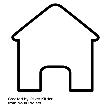 RESULTS (CONT.)
At Week 24, more subjects on aldafermin showed improvements in fibrosis and NASH
ALT, AST and fibrogenesis biomarkers declined rapidly and significantly from baseline with aldafermin









Aldafermin was well tolerated, with any SAEs unrelated to study drug

CONCLUSION
In patients with NASH, aldafermin therapy resulted in a statistically significant reduction in LFC and robust improvement in fibrosis and NASH histology compared with PBO. Aldafermin 1 mg maintained a durable response for 24 weeks, with a favourable tolerability and safety profile
Shown are LS mean (SE) or % subjects
Harrison SA, et al. DILC 2020; LBO01
[Speaker Notes: Abbreviations: ALT, alanine aminotransferase; AST, aspartate aminotransferase; LFC, liver fat content; LS, least squares; NASH, non-alcoholic steatohepatitis; PBO, placebo; Pro-C3, procollagen III; SAE, serious adverse event; SE, standard error

LBO01
Positive topline results from a 24-week, randomized, double-blind, placebo-controlled, multicenter, phase 2 study of the FGF19 analogue aldafermin (NGM282) in patients with nonalcoholic steatohepatitis
Stephen A. Harrison1 2, Guy Neff3, Cynthia Guy4, Mustafa Bashir4, Angelo Paredes5, Juan Frias6, Ziad H. Younes7, James F. Trotter8, Nadege T. Gunn9, Sam Moussa10, Anita Kohli11, Kristen Nelson12, Mildred Gottwald12, William Chang12, Andrew Yan12, Alex Depaoli12, Lei Ling12, Hsiao Lieu12
1Pinnacle Clinical Research, San Antonio, United States, 2University of Oxford, Oxford, United Kingdom, 3 Florida Research Institute, Lakewood Ranch, United States, 4Duke University, Durham, United States, 5Brooke Army Medical Center, San Antonio, United States, 6National Research Institute, Los Angeles, United States, 7Gastro One, Memphis, United States, 8Texas Digestive Consultants, Dallas, United States, 9Pinnacle Clinical Research, Austin, United States, 10Adobe Gastroenterology, Tucson, United States, 11Institute for Liver Health, Chandler, United States, 12NGM Biopharmaceuticals, South San Francisco, United States
Email: lling94080@yahoo.com 
 
Background and Aims: Aldafermin (NGM282), an engineered FGF19 analogue, significantly inhibited bile acid synthesis, reduced hepatic fibrosis, inflammation and steatosis in previous 12-week NASH trials. Here we report the primary and key results from the 24-week (W24) study with paired liver biopsy.
 
Method: 78 subjects were randomized 1:2 to receive PBO (n=25) or aldafermin 1mg (n=53) SC QD at 9 US study sites. Key inclusion criteria included biopsy-proven NASH with NAS≥4, stage 2-3 fibrosis and absolute liver fat content (LFC) ≥8%. Subjects underwent MRI-PDFF and liver biopsies at baseline (BL) and W24. The primary endpoint was change from BL to W24 in LFC. Histological endpoints included improvement in liver fibrosis by ≥1 stage with no worsening of NASH and resolution of NASH with no worsening of fibrosis (NASH CRN criteria).
 
Results: At W24, treatment with aldafermin resulted in statistically significant reductions in LFC (Table 1).  A greater proportion of subjects on aldafermin achieved fibrosis reduction of ≥1-stage without NASH worsening (38% [aldafermin] vs 18% [PBO]), and NASH resolution with no worsening of fibrosis (24% [aldafermin] vs 9% [PBO]). 22% (aldafermin) vs. 0% (PBO) of subjects achieved both histological endpoints (P=0.015). ALT, AST and fibrogenesis biomarkers (Pro-C3 and ELF) declined rapidly and significantly from BL with aldafermin therapy. AEs were mostly mild and moderate in severity. No difference in gastrointestinal AE was observed between arms. Incidences of SAEs were 12% (PBO) vs 4% (aldafermin), and discontinuations due to AE 4% (PBO) vs 0% (aldafermin). All SAEs were unrelated to drug.
 
Conclusion: In patients with NASH, aldafermin therapy resulted in statistically significant reduction in LFC and robust improvement in fibrosis and NASH histology compared with PBO.  A greater proportion of patients treated with aldafermin achieved both histological endpoints of fibrosis improvement and NASH resolution compared to PBO. Aldafermin 1mg maintained a durable response for 24 weeks with a favorable tolerability and safety profile.]
Effects of cotadutide on biomarkers of NASH in overweight or obese subjects with T2DM: a 54-week analysis of a randomized phase 2b study
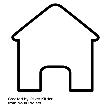 BACKGROUND & AIMS​
Cotadutide is a dual-receptor agonist with GLP-1 and glucagon activity
Significantly decreased hepatic fat in obese or overweight T2DM subjects in an exploratory analysis of a phase 2a study

AIM: to evaluate the effects of cotadutide at Week 54 on hepatic parameters and metabolic profiles of obese or overweight subjects with T2DM
METHODS​









Changes from BL to Week 54 analyzed:
Change in body weight (secondary endpoint)
Change in ALT, AST, and GGT (post hoc†)
Change in NFS and FLI (post hoc‡)
Changes in pro-C3 levels (post hoc)
Placebo
Cotadutide 100 g SC QD
834 subjects*
Cotadutide 200 g SC QD
R
Cotadutide 300 g SC QD
Open-label
Liraglutide 1.8 mg SC QD
*NCT03235050; †Per protocol population; ‡As-treated population
Nahra R, et al. DILC 2020; AS076
[Speaker Notes: Abbreviations: ALT, alanine aminotransferase; AST, aspartate aminotransferase; BL, baseline; FLI, fatty liver index; GGT, gamma-glutamyl transferase; GLP-1, glucagon-like peptide-1; NASH, non-alcoholic steatohepatitis; NFS, nonalcoholic fatty liver disease fibrosis score; QD, once daily; R, randomized; SC, subcutaneous; T2DM, type 2 diabetes mellitus

AS076
Effects of cotadutide on biomarkers of non-alcoholic steatohepatitis in overweight or obese subjects with type 2 diabetes mellitus: a 54-week analysis of a randomized phase 2b study
Rajaa Nahra1, Kishore Gadde2, Boaz Hirshberg1, Lutz Jermutus1, Jill Maaske1, Michael Stumvoll3, Tao Wang1, Philip Ambery4
1AstraZeneca, Gaithersburg, MD, United States, 2Pennington Biomedical Research Centre, Baton Rouge, LA, United States, 3University Hospital Leipzig, Leipzig, Saxony, Germany, 4AstraZeneca, Gothenburg, Sweden
Email: jill.maaske@astrazeneca.com 
 
Background and aims: Cotadutide, a dual-receptor agonist with glucagon-like peptide-1 and glucagon activity, significantly decreased hepatic fat in obese or overweight T2DM subjects in an exploratory analysis of a phase 2b study. We evaluated effects of cotadutide at week 54 (W54) on hepatic parameters and metabolic profiles of obese or overweight T2DM subjects.

Method: Eligible subjects (N = 834) were randomized to once-daily subcutaneous cotadutide 100, 200, or 300 µg; placebo; or open-label once-daily liraglutide 1.8 mg (NCT03235050). Change from baseline (BL) to W54 in body weight was secondary endpoint; changes in ALT, AST, and gamma-glutamyl transferase (GGT) were post hoc analyses (per-protocol population). Changes from BL to W54 in fatty liver disease fibrosis score (NFS) and fatty liver index (FLI) were also assessed as post hoc analyses (as-treated population).

Results: Significant reductions in body weight were observed at all cotadutide doses vs placebo (p < 0.001) and cotadutide 300 µg vs liraglutide (p = 0.009). Numerical reductions from BL to W54 in ALT, AST, and GGT levels were observed with all cotadutide doses (Table). Greatest ALT reductions were in 4th quartile (LS mean difference for % change from BL) vs placebo; with cotadutide 100, 200, and 300 μg, –12.3 (p = 0.259), –27.1 (p = 0.002), and –31.3 (p < 0.001), respectively. At BL, 91% had fatty liver (FLI ≥ 60) and 13% had advanced liver fibrosis (NFS > 0.675). Clinically significant reductions were observed at W54 in NFS (p ≤ 0.001) for all cotadutide doses and in FLI (p = 0.010) for cotadutide 300 µg vs placebo.

Conclusion: Cotadutide 300 µg yielded greater reductions in body weight and ALT levels vs liraglutide. The improvements in FLI and NFS with cotadutide may indicate reduced liver fat and fibrosis, respectively. These data support prospective clinical trials with cotadutide for a NASH indication.]
Effects of cotadutide on biomarkers of NASH in overweight or obese subjects with T2DM: a 54-week analysis of a randomized phase 2b study
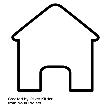 RESULTS
Significant reductions in body weight were observed with cotadutide 300 g vs liraglutide (p=0.009)*
0.4% fall in pro-C3 for cotadutide 300 g vs an 8% rise for liraglutide and a 13% rise for placebo
Numerical reductions in ALT, AST, and GGT levels were observed with all cotadutide doses
Greatest ALT reductions were in 4th quartile: changes† vs placebo were –12.3 (p=0.259), -27.1 (p=0.002), and -31.3 (p<0.001) 








Clinically significant reductions were observed at Week 54 in NFS (p≤0.001) for all cotadutide doses and in FLI (p=0.010) for cotadutide 300 µg vs placebo
CONCLUSION
Reductions in body weight and ALT with cotadutide 300 µg and improvements in FLI and NFS support prospective clinical trials with cotadutide for a NASH indication
*Significant reductions were observed for all doses vs placebo (p<0.001); †LS mean for % change from BL (95% CI); ‡Mean (SD) 
Nahra R, et al. DILC 2020; AS076
[Speaker Notes: Abbreviations: ALT, alanine aminotransferase; AST, aspartate aminotransferase; BL, baseline; COT, cotadutide; CI, confidence interval; FLI, fatty liver index; GGT, gamma-glutamyl transferase; LS, least-square; NASH, non-alcoholic steatohepatitis; NFS, nonalcoholic fatty liver disease fibrosis score; SD, standard deviation; T2DM, type 2 diabetes mellitus

AS076
Effects of cotadutide on biomarkers of non-alcoholic steatohepatitis in overweight or obese subjects with type 2 diabetes mellitus: a 54-week analysis of a randomized phase 2b study
Rajaa Nahra1, Kishore Gadde2, Boaz Hirshberg1, Lutz Jermutus1, Jill Maaske1, Michael Stumvoll3, Tao Wang1, Philip Ambery4
1AstraZeneca, Gaithersburg, MD, United States, 2Pennington Biomedical Research Centre, Baton Rouge, LA, United States, 3University Hospital Leipzig, Leipzig, Saxony, Germany, 4AstraZeneca, Gothenburg, Sweden
Email: jill.maaske@astrazeneca.com 
 
Background and aims: Cotadutide, a dual-receptor agonist with glucagon-like peptide-1 and glucagon activity, significantly decreased hepatic fat in obese or overweight T2DM subjects in an exploratory analysis of a phase 2b study. We evaluated effects of cotadutide at week 54 (W54) on hepatic parameters and metabolic profiles of obese or overweight T2DM subjects.

Method: Eligible subjects (N = 834) were randomized to once-daily subcutaneous cotadutide 100, 200, or 300 µg; placebo; or open-label once-daily liraglutide 1.8 mg (NCT03235050). Change from baseline (BL) to W54 in body weight was secondary endpoint; changes in ALT, AST, and gamma-glutamyl transferase (GGT) were post hoc analyses (per-protocol population). Changes from BL to W54 in fatty liver disease fibrosis score (NFS) and fatty liver index (FLI) were also assessed as post hoc analyses (as-treated population).

Results: Significant reductions in body weight were observed at all cotadutide doses vs placebo (p < 0.001) and cotadutide 300 µg vs liraglutide (p = 0.009). Numerical reductions from BL to W54 in ALT, AST, and GGT levels were observed with all cotadutide doses (Table). Greatest ALT reductions were in 4th quartile (LS mean difference for % change from BL) vs placebo; with cotadutide 100, 200, and 300 μg, –12.3 (p = 0.259), –27.1 (p = 0.002), and –31.3 (p < 0.001), respectively. At BL, 91% had fatty liver (FLI ≥ 60) and 13% had advanced liver fibrosis (NFS > 0.675). Clinically significant reductions were observed at W54 in NFS (p ≤ 0.001) for all cotadutide doses and in FLI (p = 0.010) for cotadutide 300 µg vs placebo.

Conclusion: Cotadutide 300 µg yielded greater reductions in body weight and ALT levels vs liraglutide. The improvements in FLI and NFS with cotadutide may indicate reduced liver fat and fibrosis, respectively. These data support prospective clinical trials with cotadutide for a NASH indication.]
3. Gut–liver axis
MCJ deficiency results in gut barrier dysfunction and macrophage-elicited inflammation following ethanol consumption, facilitating alcoholic endotoxemia
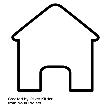 BACKGROUND & AIMS​ 
Endotoxin-mediated hepatic damage plays an essential role in the pathogenesis of ALD
Alcohol consumption leads to
Changes in the composition of the gut microbiome
Disruption of the gut barrier
Increased intestinal permeability
MCJ is an endogenous negative regulatorof mitochondria
Silencing of complex I, and subsequent accelerated mitochondrial activity, prevents and rescues DILI and improves liver regeneration
AIM: to study the implication of MCJ in the pathogenesis of ALD, including in the intestine, the source of the alcohol-related endotoxaemia
METHODS
NIAAA mouse model of chronic and binge ethanol feeding in WT and MCJ-deficient mice
3-month-old WT mice
3-month-old MCJ-/- mice
Control liquid diet
Diet + 5% ethanol
Control liquid diet
Diet + 5% ethanol
ad libitum for 10 days
Single binge control
Single binge ethanol
Single binge control
Single binge ethanol
Assessments
Hepatic and intestinal injury, gut permeability, junction integrity and changes in gut microbiota
Goikoetxea-Usandizaga N, et al. DILC 2020; AS110
[Speaker Notes: Abbreviations: ALD, alcoholic liver disease; DILI, drug-induced liver injury; NIAAA, National Institute on Alcohol Abuse and Alcoholism; WT, wild-type

AS110
Mcj deficiency results in gut barrier dysfunction and macrophage-elicited inflammation following ethanol consumption, facilitating alcoholic endotoxemia
Naroa Goikoetxea-Usandizaga1 2, Marc Clos2 3 4, Leticia Abecia5 6, David Fernández Ramos2 7, Miguel Pascual Itoiz5, Ainize Peña Cearra5 8, Begoña Rodriguez Iruretagoyena1 2, Maider Bizkarguenaga2 7, Diego Barriales5, Marina Serrano-Macia1 2, Sofia Lachiondo-Ortega1 2, Rubén Rodríguez Agudo1 2, Maria Mercado-Gómez1 2, Oscar Lorenzo9, Mercedes Rincón10, Juan Falcon-Perez2 3 11 12, Marta Varela-Rey1 2, Franz Martin-Bermudo13 14, Juan Anguita5 12, María Luz Martínez-Chantar1 2
1CICbioGUNE, Liver Disease Laboratory , Derio, Spain, 2CIBERehd, 3CICbioGUNE, Exosomes Laboratory, Derio, Spain, 4Biodonostia, Gastroenterology, 5CICbioGUNE, Inflammation and Macrophage plasticity Laboratory, 6University of the Basque Country , Microbiology, Immunology and Parasitology , 7CICbioGUNE, Liver Metabolism Laboratory, 8University of the Basque Country , Science and Technology Faculty , 9Fundación  Jiménez Díaz, Nefrología e Hipertensión, Patología Vascular y Diabetes, 10University of Colorado, Immunology and Microbiology Department, 11CiCbioGUNE, Metabolomics Platform, 12IKERBASQUE, 13CABIMER, Islotes pancreaticos y celulas madre, 14CIBERdem
Email: naroago03@gmail.com
 
Background and aims: Endotoxin-mediated hepatic damage plays an essential role in the pathogenesis of Alcoholic liver disease (ALD). Alcohol consumption leads to changes in the composition of the gut microbiome, the disruption of the gut barrier and increased intestinal permeability. Silencing of MCJ, an endogenous negative regulator of mitochondria complex I, and subsequent accelerated mitochondrial activity, has proved to prevent and rescue drug induced liver injury, and improve liver regeneration. This work aims to study the implication of MCJ in the pathogenesis of ALD, including the intestine, source of the alcoholic endotoxemia.

Method: 3-month-old wild-type (WT) and MCJ deficient (MCJ -/-) mice were fed either with control liquid diet not supplemented or with added 5% ethanol for 10 days, followed by a single binge control or ethanol feeding, as in the NIAAA model. Hepatic and intestinal injury, gut permeability, junctional integrity and changes in gut microbiota were then assessed. 

Results: Whole-body MCJ knockout proved to be detrimental in endotoxin-mediated hepatic damage. 85% of ethanol-fed WT mice survived compared to just 54% of ethanol-fed MCJ -/- mice. Although no differences were observed in both ethanol-fed WT and MCJ -/- livers, histological score was higher in the intestine of ethanol-fed MCJ -/- mice. Elevated expression of TNF and Il-1ß were detected by qPCR, and IHC revealed higher levels of F4/80 in the gut of ethanol-fed MCJ-/- mice; suggesting that MCJ silencing causes an elevated infiltration of macrophages in the intestine, increasing the proinflammatory response. V3-V4 regions of 16S rDNA amplicon sequencing identified alterations of the gut microbiota in control-fed MCJ -/- mice, which are worsened after ethanol diet, indicating a dysbiosis event in ethanol-fed MCJ -/- mice. Lower abundance of Ruminococcaceae and higher levels of Bifidobacteriaceae were found in control-fed MCJ -/- mice. Higher levels of Prevotella, known to degrade mucin leading to gut barrier disruption, and lower abundance of Bifidobacteriaceae, Lactobacillaceae and Ruminococcaceae, which maintain mucosal barrier integrity, were identified in ethanol-fed MCJ -/- mice. Evaluation of intestinal permeability with FITC-labelled dextran showed higher levels in ethanol-fed MCJ -/- mice serum. Reduced expression of tight junction proteins detected by qPCR and IHC, confirms augmented intestinal permeability and decreased junctional integrity in ethanol-fed MCJ -/- mice; facilitating bacterial and microbial products translocation. 

Conclusion: Enhanced mitochondrial activity, due to MCJ silencing, results in bacterial alterations, increased macrophage infiltration and augmented inflammatory response after ethanol consumption. These events induce the disruption of the gut barrier and elevated gut permeability, which facilitate alcohol endotoxemia and worsen ALD.]
MCJ deficiency results in gut barrier dysfunction and macrophage-elicited inflammation following ethanol consumption, facilitating alcoholic endotoxemia
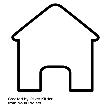 RESULTS
Whole-body MCJ knockout was detrimental in endotoxin-mediated hepatic damage
85% of ethanol-fed WT mice survived compared with 54% of ethanol-fed MCJ-/- mice
No differences were observed in both ethanol-fed WT and MCJ-/- livers
However, histological scores were higher in the intestine of ethanol-fed MCJ-/- mice 
In ethanol-fed MCJ-/- compared with WT mice:
 expression of TNF and IL-1ß detected by qPCR
 levels of F4/80 in the gut on IHC
Gut microbiota was altered in control-fed MCJ-/- compared with WT mice*
Worsened after ethanol diet, consistent with a dysbiosis event in ethanol-fed MCJ-/- mice




Intestinal permeability was greater† and junction integrity decreased‡ in ethanol-fed MCJ-/- mice vs controls 
Facilitating bacterial and microbial product translocation
CONCLUSION
Enhanced mitochondrial activity, due to MCJ silencing results in bacterial alterations, increased macrophage infiltration, and augmented inflammatory response after ethanol consumption, disrupting the gut barrier and increasing gut permeability to facilitate alcohol endotoxaemia and worsen ALD
Suggests MCJ silencing causes  infiltration of macrophages in the intestine, increasing the proinflammatory response
*Via sequencing V3-V4 regions of 16S rDNA amplicon; †Evaluated with FITC-labelled dextran; ‡Reduced expression of tight junction proteins detected by qPCR and IHC
Goikoetxea-Usandizaga N, et al. DILC 2020; AS110
[Speaker Notes: Abbreviations: ALD, alcoholic liver disease; FITC, fluorescein isothiocyanate, IHC, immunohistochemistry; IL-1B, interleukin 1 beta; qPCR; quantitative polymerase chain reaction; rDNA, ribosomal DNA; TNF, tumour necrosis factor; WT, wild-type

AS110
Mcj deficiency results in gut barrier dysfunction and macrophage-elicited inflammation following ethanol consumption, facilitating alcoholic endotoxemia
Naroa Goikoetxea-Usandizaga1 2, Marc Clos2 3 4, Leticia Abecia5 6, David Fernández Ramos2 7, Miguel Pascual Itoiz5, Ainize Peña Cearra5 8, Begoña Rodriguez Iruretagoyena1 2, Maider Bizkarguenaga2 7, Diego Barriales5, Marina Serrano-Macia1 2, Sofia Lachiondo-Ortega1 2, Rubén Rodríguez Agudo1 2, Maria Mercado-Gómez1 2, Oscar Lorenzo9, Mercedes Rincón10, Juan Falcon-Perez2 3 11 12, Marta Varela-Rey1 2, Franz Martin-Bermudo13 14, Juan Anguita5 12, María Luz Martínez-Chantar1 2
1CICbioGUNE, Liver Disease Laboratory , Derio, Spain, 2CIBERehd, 3CICbioGUNE, Exosomes Laboratory, Derio, Spain, 4Biodonostia, Gastroenterology, 5CICbioGUNE, Inflammation and Macrophage plasticity Laboratory, 6University of the Basque Country , Microbiology, Immunology and Parasitology , 7CICbioGUNE, Liver Metabolism Laboratory, 8University of the Basque Country , Science and Technology Faculty , 9Fundación  Jiménez Díaz, Nefrología e Hipertensión, Patología Vascular y Diabetes, 10University of Colorado, Immunology and Microbiology Department, 11CiCbioGUNE, Metabolomics Platform, 12IKERBASQUE, 13CABIMER, Islotes pancreaticos y celulas madre, 14CIBERdem
Email: naroago03@gmail.com
 
Background and aims: Endotoxin-mediated hepatic damage plays an essential role in the pathogenesis of Alcoholic liver disease (ALD). Alcohol consumption leads to changes in the composition of the gut microbiome, the disruption of the gut barrier and increased intestinal permeability. Silencing of MCJ, an endogenous negative regulator of mitochondria complex I, and subsequent accelerated mitochondrial activity, has proved to prevent and rescue drug induced liver injury, and improve liver regeneration. This work aims to study the implication of MCJ in the pathogenesis of ALD, including the intestine, source of the alcoholic endotoxemia.

Method: 3-month-old wild-type (WT) and MCJ deficient (MCJ -/-) mice were fed either with control liquid diet not supplemented or with added 5% ethanol for 10 days, followed by a single binge control or ethanol feeding, as in the NIAAA model. Hepatic and intestinal injury, gut permeability, junctional integrity and changes in gut microbiota were then assessed. 

Results: Whole-body MCJ knockout proved to be detrimental in endotoxin-mediated hepatic damage. 85% of ethanol-fed WT mice survived compared to just 54% of ethanol-fed MCJ -/- mice. Although no differences were observed in both ethanol-fed WT and MCJ -/- livers, histological score was higher in the intestine of ethanol-fed MCJ -/- mice. Elevated expression of TNF and Il-1ß were detected by qPCR, and IHC revealed higher levels of F4/80 in the gut of ethanol-fed MCJ-/- mice; suggesting that MCJ silencing causes an elevated infiltration of macrophages in the intestine, increasing the proinflammatory response. V3-V4 regions of 16S rDNA amplicon sequencing identified alterations of the gut microbiota in control-fed MCJ -/- mice, which are worsened after ethanol diet, indicating a dysbiosis event in ethanol-fed MCJ -/- mice. Lower abundance of Ruminococcaceae and higher levels of Bifidobacteriaceae were found in control-fed MCJ -/- mice. Higher levels of Prevotella, known to degrade mucin leading to gut barrier disruption, and lower abundance of Bifidobacteriaceae, Lactobacillaceae and Ruminococcaceae, which maintain mucosal barrier integrity, were identified in ethanol-fed MCJ -/- mice. Evaluation of intestinal permeability with FITC-labelled dextran showed higher levels in ethanol-fed MCJ -/- mice serum. Reduced expression of tight junction proteins detected by qPCR and IHC, confirms augmented intestinal permeability and decreased junctional integrity in ethanol-fed MCJ -/- mice; facilitating bacterial and microbial products translocation. 

Conclusion: Enhanced mitochondrial activity, due to MCJ silencing, results in bacterial alterations, increased macrophage infiltration and augmented inflammatory response after ethanol consumption. These events induce the disruption of the gut barrier and elevated gut permeability, which facilitate alcohol endotoxemia and worsen ALD.]
4. NAFLD: experimental
Myosteatosis is associated with early NASH in the context of obesity and metabolic syndrome
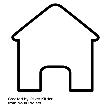 BACKGROUND & AIMS​
A substantial body of literature supports an association between low muscle mass, low strength or higher muscle fatty infiltration with NAFLD presenceand severity
AIM: to investigate the muscle compartment in NAFLD mouse models and a human cohort to evaluate muscle changes in correlation with liverdisease progression
METHODS​
Mouse model
Human cohort
Control
Simple steatosis
Progressive NASH
WT
WT
foz/foz
Morbidly obese patients
Biopsy-based liver histology
Micro-CT*
High fat†
(WT HF)
Std chow
(control)
High fat†
(FOZ HF)
Normal(18.5%)
NAFL(19.6%)
NASH(61.9%)
CT
Followed for >34 weeks
Micro-CT
*Preclinical micro-CT-based methodology to prospectively study skeletal muscle mass and fatty infiltration in muscle and liver in a high-throughput and non-invasive manner; †60% fat
Nachit M, et al. DILC 2020; AS133
[Speaker Notes: Abbreviations: HF, high fat; micro-CT, micro-computed tomography; NAFL, non-alcoholic fatty liver; NAFLD, non-alcoholic fatty liver disease; NASH, non-alcoholic steatohepatitis; Std, standard; WT, wild-type

AS133
Myosteatosis is associated with early NASH in the context of obesity and metabolic syndrome
Maxime Nachit1 2, Greetje Vande Velde1 3, Wilhelmus Kwanten4, Jean-Paul Thissen5, Maxime De Rudder2, Olivier Schakman6, Caroline Bouzin7, Bart Op De Beeck8, Luc Van Gaal9, Yves Horsmans10, Sven Francque4, Isabelle Leclercq2
1KU Leuven, Department of Imaging and Pathology, Leuven, Belgium, 2UCLouvain, Institut de Recherche Expérimentale et Clinique, Laboratory of Hepato-Gastroenterology, Brussels, Belgium, 3KU Leuven, Molecular Small Animal Imaging Center (MoSAIC), Leuven, Belgium, 4Antwerp University Hospital, Department of Gastroenterology and Hepatology, Antwerp, Belgium, 5UCLouvain, Institut de Recherche Expérimentale et Clinique, Pole of Endocrinology, Diabetes and Nutrition, Bruxelles, Belgium, 6UCLouvain, Institute of Neuroscience, Brussels, Belgium, 7UCLouvain, IREC Imaging Platform, Brussels, Belgium, 8Antwerp University Hospital, Department of Radiology, Antwerp, Belgium, 9Antwerp University Hospital, Department of Endocrinology, Diabetology and Metabolism, Antwerp, Belgium, 10Cliniques Universitaires Saint-Luc, Service D’Hépato-Gastro-Entérologie, Brussels, Belgium
Email: isabelle.leclercq@uclouvain.be 
 
Background and aims: A substantial body of literature supports that a low muscle mass, low strength or a higher muscle fatty infiltration are associated with NAFLD presence and severity. Here, we investigated the muscle compartment in NAFLD models and a human cohort to evaluate muscle changes in correlation with liver disease progression.

Method: For over 34 weeks, we followed WT mice fed a standard chow as controls (Ctl), WT mice fed a high fat (HF) diet (60% fat) as a model of simple steatosis (WT HF) and foz/foz mice fed a HF diet as a model of progressive NASH (FOZ HF). We developed and validated a novel preclinical micro-Computed Tomography (micro-CT) based methodology to prospectively study skeletal muscle mass and fatty infiltration in muscle and liver in a high-throughput and non-invasive manner. We used CT to measure skeletal mass and fatty infiltration retrospectively in a large cohort of 197 morbidly obese patients with biopsy-based liver histology (62.4%, 19.7% and 17.2% had respectively NASH, NAFL and normal liver histology).

Results: In animals with NASH, muscle mass dissociated from body weight gain and relative decrease in muscle mass was associated with severe loss of muscle strength from 12 week on. Myosteatosis was the earliest muscular change as reflected by a significantly lower muscle density in FOZ HF as early as 4 week (0.79±0.02) when compared to Ctl (0.91±0.02). Myosteatosis severity was strongly correlated with NAS score (r=-0.87, n=67, p<0.001), irrespectively of the time point studied, and could not be explained by the higher body weight of foz/foz (fig. 1a). Myosteatosis powerfully discriminated NASH from non NASH-NAFL or normal liver (AUROC = 0.96, p<0.001) in this model (fig. 1b). In a large population of 185 morbidly obese patients, CT-derived myosteatosis identified patients with biopsy proven NASH amongst those with uncomplicated steatosis and normal liver histology (fig. 1-c,d), independently of possible confounding factors and outperforming classical biomarkers such as FIB4, NFS and CK18 (AUROC = 0.57, 0.52 and 0.55 respectively). Myosteatosis inclusion in a multivariate model returned an AUROC of 0.81 for NASH prediction (p<0.001).

Conclusion: Taken together, our data support that myosteatosis, hepatocellular damage and inflammation develop synchronously with NASH onset, paving the way for the exploitation of myosteatosis as a non-invasive marker of NASH and suggesting a muscle-liver reciprocal cross-talk during liver disease progression.]
Myosteatosis is associated with early NASH in the context of obesity and metabolic syndrome
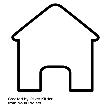 ROC muscle densityindex - NASH
RESULTS​
Mouse model
Muscle mass dissociated from body weight gain in NASH from 4 weeks
Relative decrease in muscle mass associated with severe loss of muscle strength*
Myosteatosis was the earliest muscular change
Significantly lower muscle density in FOZ HF as early as 4 weeks (0.79 ± 0.02) vs control (0.91 ± 0.02)
Muscle density strongly correlated with NAS score (r=-0.87, n=67, p<0.001), irrespective of 
     time point or group considered†
Myosteatosis powerfully discriminated NASH from non-NASH−NAFL or normal liver (AUROC=0.96, p<0.001)
Human cohort (n=185)
CT-derived myosteatosis identified patients with biopsy-proven NASH in those with uncomplicated steatosis and normal liver histology‡
Outperformed biomarkers such as FIB4, NFS and CK18
Myosteatosis inclusion in a multivariate model: AUROC=0.81 (p<0.001) for NASH prediction
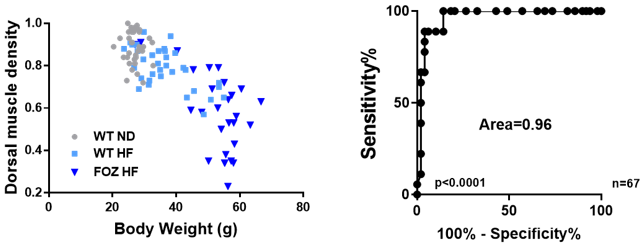 NS
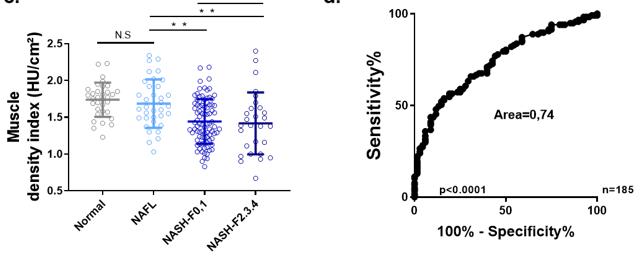 CONCLUSION Data support the synchronous development of myosteatosis, hepatocellular damage, inflammation and NASH onset and use of myosteatosis as a non-invasive marker of NASH. Muscle-liver reciprocal cross-talk during liver disease progression should be investigated
*From 12 weeks; †Could not be explained by the higher body weight of foz/foz; ‡Independent of confounding factors
Nachit M, et al. DILC 2020; AS133
[Speaker Notes: Abbreviations: AUROC, area under the receiver operating characteristic curve; CK18, cytokeratin-18; FIB4, fibrosis-4; HF, high fat; micro-CT, micro-computed tomography; NAFL, non-alcoholic fatty liver; NAFLD, non-alcoholic fatty liver disease; ND, normal diet; NASH, non-alcoholic steatohepatitis; NFS, NAFLD (non-alcoholic fatty liver disease) fibrosis score; ROC, receiver operating characteristic; WT, wild-type

AS133
Myosteatosis is associated with early NASH in the context of obesity and metabolic syndrome
Maxime Nachit1 2, Greetje Vande Velde1 3, Wilhelmus Kwanten4, Jean-Paul Thissen5, Maxime De Rudder2, Olivier Schakman6, Caroline Bouzin7, Bart Op De Beeck8, Luc Van Gaal9, Yves Horsmans10, Sven Francque4, Isabelle Leclercq2
1KU Leuven, Department of Imaging and Pathology, Leuven, Belgium, 2UCLouvain, Institut de Recherche Expérimentale et Clinique, Laboratory of Hepato-Gastroenterology, Brussels, Belgium, 3KU Leuven, Molecular Small Animal Imaging Center (MoSAIC), Leuven, Belgium, 4Antwerp University Hospital, Department of Gastroenterology and Hepatology, Antwerp, Belgium, 5UCLouvain, Institut de Recherche Expérimentale et Clinique, Pole of Endocrinology, Diabetes and Nutrition, Bruxelles, Belgium, 6UCLouvain, Institute of Neuroscience, Brussels, Belgium, 7UCLouvain, IREC Imaging Platform, Brussels, Belgium, 8Antwerp University Hospital, Department of Radiology, Antwerp, Belgium, 9Antwerp University Hospital, Department of Endocrinology, Diabetology and Metabolism, Antwerp, Belgium, 10Cliniques Universitaires Saint-Luc, Service D’Hépato-Gastro-Entérologie, Brussels, Belgium
Email: isabelle.leclercq@uclouvain.be 
 
Background and aims: A substantial body of literature supports that a low muscle mass, low strength or a higher muscle fatty infiltration are associated with NAFLD presence and severity. Here, we investigated the muscle compartment in NAFLD models and a human cohort to evaluate muscle changes in correlation with liver disease progression.

Method: For over 34 weeks, we followed WT mice fed a standard chow as controls (Ctl), WT mice fed a high fat (HF) diet (60% fat) as a model of simple steatosis (WT HF) and foz/foz mice fed a HF diet as a model of progressive NASH (FOZ HF). We developed and validated a novel preclinical micro-Computed Tomography (micro-CT) based methodology to prospectively study skeletal muscle mass and fatty infiltration in muscle and liver in a high-throughput and non-invasive manner. We used CT to measure skeletal mass and fatty infiltration retrospectively in a large cohort of 197 morbidly obese patients with biopsy-based liver histology (62.4%, 19.7% and 17.2% had respectively NASH, NAFL and normal liver histology).

Results: In animals with NASH, muscle mass dissociated from body weight gain and relative decrease in muscle mass was associated with severe loss of muscle strength from 12 week on. Myosteatosis was the earliest muscular change as reflected by a significantly lower muscle density in FOZ HF as early as 4 week (0.79±0.02) when compared to Ctl (0.91±0.02). Myosteatosis severity was strongly correlated with NAS score (r=-0.87, n=67, p<0.001), irrespectively of the time point studied, and could not be explained by the higher body weight of foz/foz (fig. 1a). Myosteatosis powerfully discriminated NASH from non NASH-NAFL or normal liver (AUROC = 0.96, p<0.001) in this model (fig. 1b). In a large population of 185 morbidly obese patients, CT-derived myosteatosis identified patients with biopsy proven NASH amongst those with uncomplicated steatosis and normal liver histology (fig. 1-c,d), independently of possible confounding factors and outperforming classical biomarkers such as FIB4, NFS and CK18 (AUROC = 0.57, 0.52 and 0.55 respectively). Myosteatosis inclusion in a multivariate model returned an AUROC of 0.81 for NASH prediction (p<0.001).

Conclusion: Taken together, our data support that myosteatosis, hepatocellular damage and inflammation develop synchronously with NASH onset, paving the way for the exploitation of myosteatosis as a non-invasive marker of NASH and suggesting a muscle-liver reciprocal cross-talk during liver disease progression.]
5. NAFLD: clinical aspects except therapy
Adipose tissue insulin resistance and inflammation, but not reduced hepatic fat oxidation, are associated with active NASH and severe fibrosis
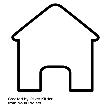 BACKGROUND & AIMS​
Mechanisms that underpin the progression from NAFLD to NASH and to advanced liver disease are unclear
Reduced liver mitochondrial fat oxidation and VLDL secretion as consequences of increased fat overflow to the liver are implicated
AIM: to investigate a possible link between increased AT insulin resistance (Adipo-IR)*, reduced BOH†, and reduced ApoB‡, and a more severe form of NAFLD/NASH
METHODS​
EPoS European NAFLD Registry
318 histologically characterized NAFLD subjects (188 with NASH)
Circulating markers measured
AT dysfunction

FFA
Adipo-IR=FFAxIns
AT inflammation
Leptin
Adiponectin
TNF-α
MCP-1
Hepatic lipid oxidation
BOH
Hepatic lipid secretion
TG
ApoB
Data analysis by LMA to calculate OR (adjusted for age, gender and BMI)
*Increased Adipo-IR reflects impaired lipolysis suppression;†Reduced BOH reflects hepatic mitochondrial fat oxidation;‡ApoB is a rate-limiting factor for VLDL secretion and thusimplicated in the secretion of hepatic TG
Gastaldelli A, et al. DILC 2020; THU001
[Speaker Notes: Abbreviations: Adipo-IR, adipose tissue insulin resistance; ApoB, apolipoprotein B; AT, adipose tissue; BMI, body mass index; BOH, beta hydroxybutyrate; EPoS, Elucidating Pathways of Steatohepatitis; FFA, free fatty acids; Ins, insulin; LMA, logistic multivariable analysis; MCP, monocyte chemoattractant protein; NAFLD, non-alcoholic fatty liver disease; NASH, non-alcoholic steatohepatitis; OR, odds ratio; TG, triglyceride; TNF, tumour necrosis factor; VLDL, very-low-density lipoprotein 


THU001
Adipose tissue insulin resistance and inflammation, but not reduced hepatic fat oxidation, are associated to active NASH and severe fibrosis
Amalia Gastaldelli1, Melania Gaggini1, Michael Allison2 3, Ramy Younes4, Chiara Rosso4, Jörn M. Schattenberg5, Vlad Ratziu6 7, Elisabetta Bugianesi4, Quentin Anstee8
1Institute of Clinical Physiology, Cardiometabolic Risk Unit, Pisa, Italy, 2Cambridge NIHR Biomedical Research Centre, Liver Unit, Department of Medicine, Cambridge, United Kingdom, 3University Hospitals NHS Foundation Trust, Cambridge, United Kingdom, 4University of Torino, Division of Gastroenterology, Dept. of Medical Sciences, Torino, Italy, 5University Medical Center Mainz, Metabolic Liver Research Program, I. Department of Medicine, Mainz, Germany, 6Assistance Publique-Hôpitaux de Paris, Hôpital Beaujon, Paris, France, 7University Paris-Diderot, Paris, France, 8Newcastle University, Newcastle upon Tyne, United Kingdom 
Email: Amalia@ifc.cnr.it 
 
Background and aims: The mechanisms that are involved in the progression of steatosis (NAFL) to NASH and to advanced liver disease are not completely elucidated. Reduced liver mitochondrial fat oxidation and VLDL secretion as consequences of increased fat overflow to the liver are implicated. Thus, we hypothesized that subjects with more severe NAFLD/NASH are those with increased adipose tissue (AT) insulin resistance (Adipo-IR, reflecting the impaired suppression of lipolysis), reduced beta hydroxybutyrate (BOH, reflecting hepatic mitochondrial fat oxidation) and reduced apolipoprotein B (ApoB), a rate limiting factor for VLDL secretion and thus implicated in the secretion of hepatic triglyceride (TG). 

Method: In 318 histologically characterized NAFLD subjects (188 of which had NASH) in the EPoS European NAFLD Registry we measured circulating markers of AT dysfunction i.e., free fatty acid (FFA) and Adipo-IR=FFAxIns, AT inflammation (i.e. leptin, adiponectin, TNF-α and MCP-1), hepatic lipid oxidation (BOH) and secretion (TG and ApoB). Data were analysed by logistic multivariable analysis (LMA) adjusted for age, gender and BMI and odd ratios (OR) were calculated. 

Results: Subjects with NASH had higher BMI (32.9±0.4 vs 31.1±0.6 Kg/m2), Adipo-IR=FFAxIns (23.2±1.5 vs 16.3±1.6), TNF-α (4.9±0.2 vs 3.3±0.2 pg/ml), MCP-1 (112±3 vs 92±3 pg/ml), leptin (13.8±1.0 vs 10.4±1.0 ng/ml) and reduced adiponectin (11.0±0.6 vs 13.5±0.8 ug/ml), all p<0.001 while TG (213±37 mg/dl), ApoB (77±2 mg/dl), BOH (99±9 umol/l) and FFA (0.76±0.02 mmol/l) were similar in the two groups. Dysfunctional AT (showed by increased Adipo-IR) was independently associated with increased steatosis (OR=8.3), presence of active NASH (OR=3.1) and fibrosis F3-F4 (OR=2.5), all p<0.001. Surprisingly, hepatic mitochondrial fat oxidation, reflected by BOH, was not reduced, but rather increased in subjects with F3-4 and associated with adipo-IR, ie with the overflow of fat from the adipose tissue to the liver (p<0.0001). Adipo-IR was strongly positively correlated also with TG, leptin, TNF-α and MCP-1 concentration (p<0.0001). 

Conclusion: Severity of NAFLD is strongly associated with markers of AT dysfunction and inflammation while mitochondrial beta oxidation does not appear to be dysfunctional, indicating once again the importance of AT in the progression of NAFL to NASH.]
Adipose tissue insulin resistance and inflammation, but not reduced hepatic fat oxidation, are associated with active NASH and severe fibrosis
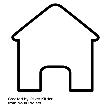 RESULTS
Dysfunctional AT* independently associated with:
 steatosis (OR=8.3, p<0.001)
Active NASH (OR=3.1, p<0.001)
Fibrosis F3–F4 (OR=2.5, p<0.001)
Surprisingly, BOH† increased in subjects with fibrosis F3–F4
Associated with Adipo-IR (overflowof fat from AT to the liver [p<0.0001])
Adipo-IR showed a strong positive correlation with TG, leptin, TNF-α and MCP-1 levels (p<0.0001)
 in NASH
 in NASH
CONCLUSIONS NAFLD severity is strongly associated with markers of AT dysfunction and inflammation, but mitochondrial beta oxidation does not appear to be dysfunctional. AT plays asignificant role in the progression of NAFL to NASH
*Shown by increased Adipo-IR; †Which reflects hepatic mitochondrial fat oxidation 
Gastaldelli A, et al. DILC 2020; THU001
[Speaker Notes: Abbreviations: Adipo-IR, adipose tissue insulin resistance; ApoB, apolipoprotein B; AT, adipose tissue; BMI, body mass index; BOH, beta hydroxybutyrate; FFA, free fatty acids; Ins, insulin; MCP, monocyte chemoattractant protein; NAFL, non-alcoholic fatty liver; NAFLD, non-alcoholic fatty liver disease; NASH, non-alcoholic steatohepatitis; ns, not significant; OR, odds ratio; SEM, standard error of the mean; TG, triglyceride; TNF, tumour necrosis factor

THU001
Adipose tissue insulin resistance and inflammation, but not reduced hepatic fat oxidation, are associated to active NASH and severe fibrosis
Amalia Gastaldelli1, Melania Gaggini1, Michael Allison2 3, Ramy Younes4, Chiara Rosso4, Jörn M. Schattenberg5, Vlad Ratziu6 7, Elisabetta Bugianesi4, Quentin Anstee8
1Institute of Clinical Physiology, Cardiometabolic Risk Unit, Pisa, Italy, 2Cambridge NIHR Biomedical Research Centre, Liver Unit, Department of Medicine, Cambridge, United Kingdom, 3University Hospitals NHS Foundation Trust, Cambridge, United Kingdom, 4University of Torino, Division of Gastroenterology, Dept. of Medical Sciences, Torino, Italy, 5University Medical Center Mainz, Metabolic Liver Research Program, I. Department of Medicine, Mainz, Germany, 6Assistance Publique-Hôpitaux de Paris, Hôpital Beaujon, Paris, France, 7University Paris-Diderot, Paris, France, 8Newcastle University, Newcastle upon Tyne, United Kingdom 
Email: Amalia@ifc.cnr.it 
 
Background and aims: The mechanisms that are involved in the progression of steatosis (NAFL) to NASH and to advanced liver disease are not completely elucidated. Reduced liver mitochondrial fat oxidation and VLDL secretion as consequences of increased fat overflow to the liver are implicated. Thus, we hypothesized that subjects with more severe NAFLD/NASH are those with increased adipose tissue (AT) insulin resistance (Adipo-IR, reflecting the impaired suppression of lipolysis), reduced beta hydroxybutyrate (BOH, reflecting hepatic mitochondrial fat oxidation) and reduced apolipoprotein B (ApoB), a rate limiting factor for VLDL secretion and thus implicated in the secretion of hepatic triglyceride (TG). 

Method: In 318 histologically characterized NAFLD subjects (188 of which had NASH) in the EPoS European NAFLD Registry we measured circulating markers of AT dysfunction i.e., free fatty acid (FFA) and Adipo-IR=FFAxIns, AT inflammation (i.e. leptin, adiponectin, TNF-α and MCP-1), hepatic lipid oxidation (BOH) and secretion (TG and ApoB). Data were analysed by logistic multivariable analysis (LMA) adjusted for age, gender and BMI and odd ratios (OR) were calculated. 

Results: Subjects with NASH had higher BMI (32.9±0.4 vs 31.1±0.6 Kg/m2), Adipo-IR=FFAxIns (23.2±1.5 vs 16.3±1.6), TNF-α (4.9±0.2 vs 3.3±0.2 pg/ml), MCP-1 (112±3 vs 92±3 pg/ml), leptin (13.8±1.0 vs 10.4±1.0 ng/ml) and reduced adiponectin (11.0±0.6 vs 13.5±0.8 ug/ml), all p<0.001 while TG (213±37 mg/dl), ApoB (77±2 mg/dl), BOH (99±9 umol/l) and FFA (0.76±0.02 mmol/l) were similar in the two groups. Dysfunctional AT (showed by increased Adipo-IR) was independently associated with increased steatosis (OR=8.3), presence of active NASH (OR=3.1) and fibrosis F3-F4 (OR=2.5), all p<0.001. Surprisingly, hepatic mitochondrial fat oxidation, reflected by BOH, was not reduced, but rather increased in subjects with F3-4 and associated with adipo-IR, ie with the overflow of fat from the adipose tissue to the liver (p<0.0001). Adipo-IR was strongly positively correlated also with TG, leptin, TNF-α and MCP-1 concentration (p<0.0001). 

Conclusion: Severity of NAFLD is strongly associated with markers of AT dysfunction and inflammation while mitochondrial beta oxidation does not appear to be dysfunctional, indicating once again the importance of AT in the progression of NAFL to NASH.]
Europe's largest meta-analysis on the prevalence of NAFLD, NASH and advanced fibrosis (F3–F4)
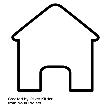 METHODS​
BACKGROUND & AIMS​
NAFLD and NASH prevalence is increasing and are a significant health burden
The only clinical marker associated with overall mortality and liver-related morbidity in NAFLD and NASH is the presence of advanced fibrosis
Up-to-date European prevalencedata are lacking
Previous systematic review included data up to 2015
Cohorts with information on advanced fibrosis in the general population are scarce 
AIM: to estimate the European prevalence of NAFLD, NASH, and advanced fibrosis (stage F3–F4) considering recently published data
A European systematic review of observational studies with data on NAFLD, NASH and advanced fibrosis prevalence according to PRISMA guidelines
PubMed search of published studies
(Cut-off: Oct 2019)
Excluded studies
Those in individuals with alcohol abuse
Those on patients with liver disease related to other aetiologies
Those exclusively enrolling morbidly obese patients and those with diabetes
NAFLD prevalence studies N=28
NASH prevalence studies N=12
Advanced fibrosis prevalence studies N=5
Random effects model meta-analysis was used to estimate prevalence (95% CI)
Petta S, et al. DILC 2020; THU053
[Speaker Notes: Abbreviations: CI, confidence interval; NAFLD, non-alcoholic fatty liver disease; NASH, non-alcoholic steatohepatitis; PRISMA, Preferred Reporting Items for Systematic Reviews and Meta-Analyses 

THU053
Europe's largest meta-analysis on the prevalence of non-alcoholic fatty liver disease, non-alcoholic steatohepatitis and advanced fibrosis (F3–F4)
Salvatore Petta1, Hannes Hagström2, Andreas Geier3, Vlad Ratziu4, Llorenç Caballeria5, Carmen Expósito6, Rosario Hernández7, Hans Blokzijl8, Robert De Knegt9, Diogo Ferrinho10, Ioanna Ntalla10, Alan Smith10, Heribert Ramroth10, Philip N Newsome11
1PROMISE, Policlinico Universitario Paolo Giaccone, Section of Gastroenterology and Hepatology, Palermo, Italy, 2Karolinska University Hospital, Centre for Digestive Diseases, Division of Hepatology, Stockholm, Sweden, 3University Hospital Würzburg, Division of Hepatology, Department of Internal Medicine II, Würzburg, Germany, 4Sorbonne Université, Hôpital Pitié Salpêtrière, ICAN, Paris, France, 5 Primary Healthcare Research Support Unit Metropolitana Nord, Primary Healthcare Centre Premià de Mar, Barcelona, Spain, 6Fundació Institut Universitari per a la recerca a l'Atenció Primària de Salut Jordi Gol i Gurina, Unitat de Suport a la Recerca Metropolitana Nord, Mataró, Spain, 7Institut Catalana de la Salut (ICS), Centre d'Assistència Primària La Marina, Barcelona, Spain, 8University Medical Center Groningen, Department of Gastroenterology and Hepatology, Groningen, Netherlands, 9Erasmus MC University Medical Centre, Department of Gastroenterology and Hepatology, Rotterdam, Netherlands, 10Gilead Sciences Europe, Ltd, Hayes, United Kingdom, 1111National Institute for Health Research Biomedical Research Centre at University Hospitals Birmingham , Centre for Liver and Gastrointestinal Research, Institute of Immunology and Immunotherapy, Birmingham, United Kingdom 
Email: diogo.ferrinho@gilead.com 
 
Background and aims: The increasing prevalence of nonalcoholic fatty liver disease (NAFLD) fuelled by obesity and diabetes epidemics has become a significant health burden. Information on the prevalence of the disease across Europe is limited. Previous systematic reviews focused on scarce data published up to 2015. Our aim was to estimate the European prevalence of NAFLD, nonalcoholic steatohepatitis (NASH), and advanced fibrosis (stage F3-F4) from more recently published data. 

Method: A systematic review identifying observational studies with data on NAFLD, NASH and advanced fibrosis prevalence conducted in Europe was undertaken according to the Preferred Reporting Items for Systematic Reviews and Meta-Analyses (PRISMA) guidelines. PubMed was searched for studies published until October 2019. Strict exclusion criteria were applied to eliminate the effect of confounding factors on prevalence estimates. Studies on individuals with alcohol abuse, on liver disease patients related to other etiologies, and studies exclusively enrolling morbidly obese and diabetic patients were excluded. We used random effects model meta-analysis to estimate prevalence (95% confidence interval [CI]). 

Results: Out of 588 studies identified, 33 studies from 15 European countries met the inclusion criteria comprising 129,390 individuals (>18 years old), of whom 34,848 had NAFLD. The overall NAFLD prevalence estimated in the random effects meta-analysis model was 27.7% (95% CI 25.1 – 30.5) [Fig.1]. An estimated 64.1% (95% CI 51.4 - 75.0) of the biopsy-proven 4,696 NAFLD patients (12 studies) had NASH. Ten studies reported information regarding advanced fibrosis among NAFLD patients. The overall advanced fibrosis prevalence among these patients was 12.8% (95% CI 9.8 - 16.5). Subgroup meta-analyses by age group, sex, and diagnostic method as well as meta-regression analyses to investigate heterogeneity are ongoing and will be reported. 

Conclusion: To our knowledge this is the largest meta-analysis to date providing an overview of the burden of NAFLD, NASH and advanced fibrosis in Europe. These data add to the evidence base and may be particularly useful in European settings that currently lack data.]
Europe's largest meta-analysis on the prevalence of NAFLD, NASH and advanced fibrosis (F3–F4)
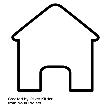 RESULTS
NAFLD prevalence in European studies
From 588 studies identified, 42 studies from 15 European countries met inclusion criteria, comprising 125,674 unique adult individuals
Overall NAFLD prevalence estimated in the random effects meta-analysis model was 27.6% (95% CI 24.4–31.0; 28 studies)
No difference in prevalence observed when NAFLD was assessed by imaging or blood test methods
Among 4,696 biopsy-proven NAFLD patients
64.3% had NASH (95% CI 52.7–74.4; 12 studies)
In 5 studies reporting information on advanced fibrosis in the general population, prevalence was 6.1% (95% CI 4.3–8.7)
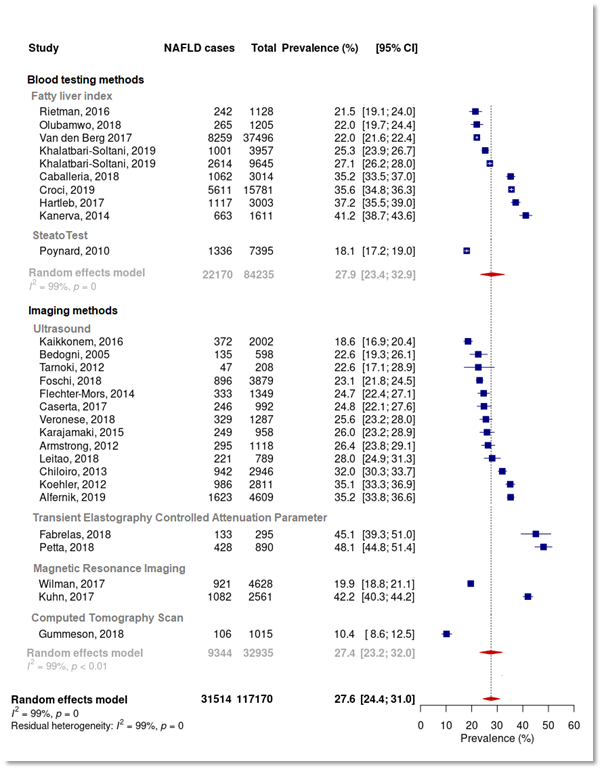 CONCLUSION
Identification of advanced liver fibrosis remains an important priority due to its association with mortality and morbidity. Although easily assessed with current noninvasive tools, only 5 studies reported its prevalence in the general population
These data add to the evidence base and may be particularly useful in European settings that currently lack data
Petta S, et al. DILC 2020; THU053
[Speaker Notes: Abbreviations: CI, confidence interval; NAFLD, non-alcoholic fatty liver disease; NASH, non-alcoholic steatohepatitis

THU053
Europe's largest meta-analysis on the prevalence of non-alcoholic fatty liver disease, non-alcoholic steatohepatitis and advanced fibrosis (F3–F4)
Salvatore Petta1, Hannes Hagström2, Andreas Geier3, Vlad Ratziu4, Llorenç Caballeria5, Carmen Expósito6, Rosario Hernández7, Hans Blokzijl8, Robert De Knegt9, Diogo Ferrinho10, Ioanna Ntalla10, Alan Smith10, Heribert Ramroth10, Philip N Newsome11
1PROMISE, Policlinico Universitario Paolo Giaccone, Section of Gastroenterology and Hepatology, Palermo, Italy, 2Karolinska University Hospital, Centre for Digestive Diseases, Division of Hepatology, Stockholm, Sweden, 3University Hospital Würzburg, Division of Hepatology, Department of Internal Medicine II, Würzburg, Germany, 4Sorbonne Université, Hôpital Pitié Salpêtrière, ICAN, Paris, France, 5 Primary Healthcare Research Support Unit Metropolitana Nord, Primary Healthcare Centre Premià de Mar, Barcelona, Spain, 6Fundació Institut Universitari per a la recerca a l'Atenció Primària de Salut Jordi Gol i Gurina, Unitat de Suport a la Recerca Metropolitana Nord, Mataró, Spain, 7Institut Catalana de la Salut (ICS), Centre d'Assistència Primària La Marina, Barcelona, Spain, 8University Medical Center Groningen, Department of Gastroenterology and Hepatology, Groningen, Netherlands, 9Erasmus MC University Medical Centre, Department of Gastroenterology and Hepatology, Rotterdam, Netherlands, 10Gilead Sciences Europe, Ltd, Hayes, United Kingdom, 1111National Institute for Health Research Biomedical Research Centre at University Hospitals Birmingham , Centre for Liver and Gastrointestinal Research, Institute of Immunology and Immunotherapy, Birmingham, United Kingdom 
Email: diogo.ferrinho@gilead.com 
 
Background and aims: The increasing prevalence of nonalcoholic fatty liver disease (NAFLD) fuelled by obesity and diabetes epidemics has become a significant health burden. Information on the prevalence of the disease across Europe is limited. Previous systematic reviews focused on scarce data published up to 2015. Our aim was to estimate the European prevalence of NAFLD, nonalcoholic steatohepatitis (NASH), and advanced fibrosis (stage F3-F4) from more recently published data. 

Method: A systematic review identifying observational studies with data on NAFLD, NASH and advanced fibrosis prevalence conducted in Europe was undertaken according to the Preferred Reporting Items for Systematic Reviews and Meta-Analyses (PRISMA) guidelines. PubMed was searched for studies published until October 2019. Strict exclusion criteria were applied to eliminate the effect of confounding factors on prevalence estimates. Studies on individuals with alcohol abuse, on liver disease patients related to other etiologies, and studies exclusively enrolling morbidly obese and diabetic patients were excluded. We used random effects model meta-analysis to estimate prevalence (95% confidence interval [CI]). 

Results: Out of 588 studies identified, 33 studies from 15 European countries met the inclusion criteria comprising 129,390 individuals (>18 years old), of whom 34,848 had NAFLD. The overall NAFLD prevalence estimated in the random effects meta-analysis model was 27.7% (95% CI 25.1 – 30.5) [Fig.1]. An estimated 64.1% (95% CI 51.4 - 75.0) of the biopsy-proven 4,696 NAFLD patients (12 studies) had NASH. Ten studies reported information regarding advanced fibrosis among NAFLD patients. The overall advanced fibrosis prevalence among these patients was 12.8% (95% CI 9.8 - 16.5). Subgroup meta-analyses by age group, sex, and diagnostic method as well as meta-regression analyses to investigate heterogeneity are ongoing and will be reported. 

Conclusion: To our knowledge this is the largest meta-analysis to date providing an overview of the burden of NAFLD, NASH and advanced fibrosis in Europe. These data add to the evidence base and may be particularly useful in European settings that currently lack data.]
6. NAFLD: diagnostics and non-invasive assessment
Machine learning models identify novel histologic features predictive of clinical disease progression in patients with advanced fibrosis due to NASH
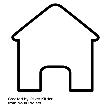 BACKGROUND & AIMS​
Fibrosis is the primary determinant of disease progression in patientswith NASH
Prognostic impact of other histological features is unclear
AIM: to use a machine learning approach and biopsy images to identify novel morphologic features and associations with disease progression in patients with advanced fibrosis dueto NASH
METHODS​
ML model development
644 patients screened for STELLAR-4*
Liver biopsies scored by a central pathologist
(NASH CRN and Ishak score)
PathAI research platform† applied to train a convolutional neural network (CNN) with >68,000 annotations
e.g. steatosis, ballooning, lobular/portal inflammation collected from board-certified pathologists on images of H&E- and TC-stained slides
Staging fibrosis
CNN models trained using slide-level pathologist scores to recognize unique patterns associated with each stage within fibrotic regions of TC images‡
Cox regression used to identify associations between features with progression to cirrhosis in F3 patients and liver-related events§ in those with cirrhosis (F4)
202 features extracted from biopsy images from patients with NASH (F3−F4)
*Phase 3 trial of selonsertib; †Boston, MA; ‡Region-based scores were summarized for each slide; §e.g. decompensation, transplantation, death
Pokkalla H, et al. DILC 2020; FRI003
[Speaker Notes: Abbreviations: CNN, convolutional neural network; H&E, haemotoxylin and eosin; NASH, non-alcoholic steatohepatitis; ML, machine learning; NASH CRN, NASH Clinical Research Network; TC, trichrome


FRI003
Machine learning models identify novel histologic features predictive of clinical disease progression in patients with advanced fibrosis due to non-alcoholic steatohepatitis
Harsha Pokkalla1, Kishalve Pethia1, Amaro Taylor1, Benjamin Glass1, Hunter Elliott1, Ling Han2, Catherine Jia2, Ryan Huss2, Chuhan Chung2, Mani Subramanian2, Robert Myers2, Stephen Harrison3, Zachary Goodman4, Murray Resnick1, Aditya Khosla1, Andrew Beck1, Ilan Wapinski1, Arun Sanyal5, Zobair Younossi4 6
1Path AI, Boston, United States, 2Gilead Sciences, Foster City, United States, 3Pinnacle Clinical Research, San Antonio, United States, 4Inova Fairfax Hospital, Falls Church, United States, 5Virginia Commonwealth University, Richmond, United States, 6Inova Health System, Betty and Guy Beatty Center for Integrated Research, Falls Church, United States
Email: ryan.huss@gilead.com 

Background and aims: Fibrosis is the primary determinant of disease progression in patients with nonalcoholic steatohepatitis (NASH), but the prognostic impact of other histological features is unclear. We used a machine learning (ML) approach and biopsy images to identify novel morphologic features and associations with disease progression in patients with advanced fibrosis due to NASH.  

Method: Biopsies from 644 patients screened for a phase 3 trial of selonsertib (STELLAR-4) were scored by a central pathologist (CP) according to the NASH CRN and Ishak staging systems. The PathAI research platform (PathAI, Boston, MA) was applied to train a convolutional neural network (CNN) with >68,000 annotations (e.g. steatosis, ballooning, lobular/portal inflammation) collected from 75 board-certified pathologists on images of H&E and trichrome (TC)-stained slides. For staging fibrosis, CNN models were trained using slide-level pathologist scores to recognize unique patterns associated with each stage within fibrotic regions of TC images. These region-based scores were summarized for each slide. In total, 202 features were extracted from biopsy images from NASH patients (F3-F4) enrolled in the STELLAR trials. Cox regression was used to identify associations between these features with progression to cirrhosis in F3 patients, and liver-related events (e.g. decompensation, transplantation, death) in those with cirrhosis (F4).

Results: 1526 NASH patients with F3-F4 fibrosis (median age 59 yrs, 73% diabetic, 52% F4) were included. During a median follow-up of 16.5 mos, 14.5% (105/726) of F3 patients progressed to cirrhosis, and over 15.9 mos, 2.8% (22/800) of F4 patients had liver-related events. Progression to cirrhosis was associated with greater proportions of all Ishak scored area consistent with Ishak 6 fibrosis and greater proportions of total tissue area consistent with portal inflammation (Figure).  Similar associations with clinical events was observed in F4 patients, with hepatocellular ballooning also associated with clinical events.  In F3, a greater proportion of Ishak scored area consistent with Ishak 1 fibrosis and of total tissue area consistent with steatosis were associated with a reduced risk of progression. In F4 patients, a greater proportion of total tissue area consistent was steatosis was similarly protective, while proportion of Ishak Stage 1 Fibrosis over Ishak scored area trended towards protective.  

Conclusion: Liver histological evaluation using this automated, ML approach identified novel features associated with progression in NASH patients with advanced fibrosis. These data support the utility of ML approaches to evaluation of liver histology as endpoints in NASH clinical trials.]
Machine learning models identify novel histologic features predictive of clinical disease progression in patients with advanced fibrosis due to NASH
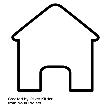 Associations between machine learning-based morphological features with disease progression in patients with advanced fibrosis due to NASH
RESULTS​
1,593 NASH patients with F3−F4 fibrosis
Median age 59 years; 73% with diabetes; 52% F4
F3: median follow-up of 16.5 months
15% (112/755) of F3 patients  cirrhosis
Associated with greater proportion of fibrosis area consistent with stage 6 Ishak score
Associated with greater proportion of tissue area consistent with portal inflammation
Reduced risk of progression associated with:
Greater proportion of fibrosis area consistent with stage 1 Ishak score
F4: median follow-up of 15.8 months 
3% (22/838) of F4 patients had liver-related events 
Associated with greater proportion of fibrosis area consistent with stage 6 Ishak score
Associated with hepatocellular ballooning, portal inflammation and bile duct areas
Reduced risk of progression associated with:
Greater proportion of fibrosis area consistent with stage 1 Ishak score
Greater proportion of total tissue area consistent with steatosis
CONCLUSION​
Automated, machine learning-based evaluation of liver histology identified novel features associated with progression in patients with NASH and advanced fibrosis
Data support the use of machine learning approaches to evaluate liver histology as endpoints in NASH clinical trials
Pokkalla H, et al. DILC 2020; FRI003
[Speaker Notes: Abbreviations: CI, confidence interval; H&E, haemotoxylin and eosin; NASH, non-alcoholic steatohepatitis; TC, trichrome


FRI003
Machine learning models identify novel histologic features predictive of clinical disease progression in patients with advanced fibrosis due to non-alcoholic steatohepatitis
Harsha Pokkalla1, Kishalve Pethia1, Amaro Taylor1, Benjamin Glass1, Hunter Elliott1, Ling Han2, Catherine Jia2, Ryan Huss2, Chuhan Chung2, Mani Subramanian2, Robert Myers2, Stephen Harrison3, Zachary Goodman4, Murray Resnick1, Aditya Khosla1, Andrew Beck1, Ilan Wapinski1, Arun Sanyal5, Zobair Younossi4 6
1Path AI, Boston, United States, 2Gilead Sciences, Foster City, United States, 3Pinnacle Clinical Research, San Antonio, United States, 4Inova Fairfax Hospital, Falls Church, United States, 5Virginia Commonwealth University, Richmond, United States, 6Inova Health System, Betty and Guy Beatty Center for Integrated Research, Falls Church, United States
Email: ryan.huss@gilead.com 

Background and aims: Fibrosis is the primary determinant of disease progression in patients with nonalcoholic steatohepatitis (NASH), but the prognostic impact of other histological features is unclear. We used a machine learning (ML) approach and biopsy images to identify novel morphologic features and associations with disease progression in patients with advanced fibrosis due to NASH.  

Method: Biopsies from 644 patients screened for a phase 3 trial of selonsertib (STELLAR-4) were scored by a central pathologist (CP) according to the NASH CRN and Ishak staging systems. The PathAI research platform (PathAI, Boston, MA) was applied to train a convolutional neural network (CNN) with >68,000 annotations (e.g. steatosis, ballooning, lobular/portal inflammation) collected from 75 board-certified pathologists on images of H&E and trichrome (TC)-stained slides. For staging fibrosis, CNN models were trained using slide-level pathologist scores to recognize unique patterns associated with each stage within fibrotic regions of TC images. These region-based scores were summarized for each slide. In total, 202 features were extracted from biopsy images from NASH patients (F3-F4) enrolled in the STELLAR trials. Cox regression was used to identify associations between these features with progression to cirrhosis in F3 patients, and liver-related events (e.g. decompensation, transplantation, death) in those with cirrhosis (F4).

Results: 1526 NASH patients with F3-F4 fibrosis (median age 59 yrs, 73% diabetic, 52% F4) were included. During a median follow-up of 16.5 mos, 14.5% (105/726) of F3 patients progressed to cirrhosis, and over 15.9 mos, 2.8% (22/800) of F4 patients had liver-related events. Progression to cirrhosis was associated with greater proportions of all Ishak scored area consistent with Ishak 6 fibrosis and greater proportions of total tissue area consistent with portal inflammation (Figure).  Similar associations with clinical events was observed in F4 patients, with hepatocellular ballooning also associated with clinical events.  In F3, a greater proportion of Ishak scored area consistent with Ishak 1 fibrosis and of total tissue area consistent with steatosis were associated with a reduced risk of progression. In F4 patients, a greater proportion of total tissue area consistent was steatosis was similarly protective, while proportion of Ishak Stage 1 Fibrosis over Ishak scored area trended towards protective.  

Conclusion: Liver histological evaluation using this automated, ML approach identified novel features associated with progression in NASH patients with advanced fibrosis. These data support the utility of ML approaches to evaluation of liver histology as endpoints in NASH clinical trials.]
Predictive modelling to identify and characterize fast progressors among patients with NASH
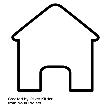 BACKGROUND & AIMS​ 
A subset of patients with NAFLD and NASH progress more rapidly to cirrhosis or HCC than typical patients
AIM: to develop a machine learning model to predict the progression risk to end-stage liver disease using data available from standard clinical care and electronic health care records







Multiple machine learning classification techniques were tested and the best performing model selected
Covariates used in model included lab tests and observations, comorbidities and their treatments, rate of change in lab tests and observations
METHODS​
Time to progression†
Fast progressors (<3 years)
Data source
Optum Electronic Health records (2007−2018, USA)
Study cohort
Patients with a diagnosis of cirrhosis or HCC*due to NAFLD/NASH (after exclusion of other causes)
Fast and standard cohorts used to train model
Intermediate progressors (3−6 years)
Standard progressors (>6−10 years)
*ICD-9/ICD-10;
†Established retrospectively from the date of cirrhosis or HCC to the first evidence of disease (index date), which was the first diagnosis of either NASH, NAFLD, or one of several comorbidities (e.g. type 2 diabetes, obesity) used as proxies 
Reinhart B, et al. DILC 2020; FRI008
[Speaker Notes: Abbreviations: HCC, hepatocellular carcinoma; ICD, international classification of diseases; NAFLD, non-alcoholic fatty liver disease; NASH, non-alcoholic steatohepatitis

FRI008
Predictive modelling to identify and characterize fast progressors among patients with non-alcoholic steatohepatitis (NASH)
Brenda Reinhart1, Matt Docherty2, Maria Magdalena Balp3, Stephane Régnier3, Andreas Tietz3, Jennifer Cai4, Sanchita Porwal5, Marcos Pedrosa3, Jörn M. Schattenberg6
1ZS Associates, Zurich, Switzerland, 2ZS Associates, Princeton, United States, 3Novartis Pharma AG, Basel, Switzerland, 4Novartis Pharmaceuticals Inc, East Hanover, United States, 5ZS Associates, Pune, India, 6University Medical Center Mainz, Metabolic Liver Research Program, I. Department of Medicine, Mainz, Germany
Email: brenda.reinhart@zs.com

Background and aims: A subset of patients with non–alcoholic fatty liver disease (NALFD) and non-alcoholic steatohepatitis (NASH) progress more rapidly to cirrhosis or hepatocellular carcinoma (HCC) than typical patients. The purpose of this study was to develop a machine learning model to predict the progression risk to end-stage liver disease using data available from standard clinical care and electronic health care records.

Method: The study was conducted in the Optum Electronic Health records (2007-2018 data from the United States). The study cohort was defined as patients with a diagnosis of cirrhosis or HCC (based on International Classification of Diseases codes ICD-9/ICD-10) most likely due to NAFLD/NASH after excluding any other causes of liver disease. Time of progression was established retrospectively from the date of cirrhosis or HCC to the first evidence of disease (index date), which was the first diagnosis of either NASH, NAFLD, or one of several comorbidities (e.g. type 2 diabetes, obesity) used as proxies. Patients were grouped by time to progression from the first evidence of disease to cirrhosis or HCC: fast progressors (<3 years), intermediate progressors (3 to 6 years), standard progressors (6-10 years). Each class of the cohort was profiled and statistical testing to identify differences between these classes was performed. A model to predict fast progressors class was developed and main covariates that separate fast and standard progressors were determined. Multiple machine learning classification techniques were tested and the best performing model selected. Covariates included: laboratory tests and observations; comorbidities; treatments for comorbidities; and rate of change of laboratory tests and observations.

Results: The study included 4,419 patients with cirrhosis (96.1%) or HCC (3.9%) due to NAFLD/NASH. Mean (standard deviation) age was 63.0 (12.6), BMI 34.9 (7.3), 65% were female, and the most common comorbidities were hypertension (59%), hyperlipidemia (54%), and type 2 diabetes (43%). Among these patients, 1,087 fast progressors, 2,070 intermediate progressors, and 992 standard progressors were identified. These three classes exhibited significantly different clinical and laboratory features with 55 out of 112 tested covariates separating fast progressors from standard progressors. These include age at cirrhosis/HCC, platelet count, albumin, aspartate aminotransferase, and triglycerides.

Conclusion: These results suggest that patients with different progression rates to end-stage liver disease could be identified in real-world medical records and support the finalization of a predictive algorithm for identification of NAFLD/NASH patients with the highest risk of progression.]
Predictive modelling to identify and characterize fast progressors among patients with NASH
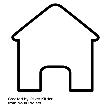 RESULTS
A LightGBM model showed the best performance, with a ROC-AUC of 0.77
In 25% of data retained for testing, 77% of fast progressors are correctly predicted:
951 fast and 992 standard progressors were used for modelling (fast; standard)
Age at index, mean (SD): 59.5 (13.6); 57.2 (11.6)
BMI, mean (SD): 34.6 (7.3); 35.0 (7.3)
44/148 clinical and laboratory parameters considered were retained for the model
Models were trained to identify fast progressors using 75% of the patient data
CONCLUSIONS  
Identification of NAFLD/NASH patients with different progression rates to end-stage liver disease in real-world data was supported
A predictive algorithm to identify patients with the highest risk of progression could be developed and may be useful to support physician’s treatment choices
Reinhart B, et al. DILC 2020; FRI008
[Speaker Notes: Abbreviations: BMI, body mass index; LightGBM, Light Gradient Boosting Machine; NAFLD, non-alcoholic fatty liver disease; NASH, non-alcoholic steatohepatitis; ROC-AUC, receiver operating characteristic-area under the curve; SD, standard deviation

FRI008
Predictive modelling to identify and characterize fast progressors among patients with non-alcoholic steatohepatitis (NASH)
Brenda Reinhart1, Matt Docherty2, Maria Magdalena Balp3, Stephane Régnier3, Andreas Tietz3, Jennifer Cai4, Sanchita Porwal5, Marcos Pedrosa3, Jörn M. Schattenberg6
1ZS Associates, Zurich, Switzerland, 2ZS Associates, Princeton, United States, 3Novartis Pharma AG, Basel, Switzerland, 4Novartis Pharmaceuticals Inc, East Hanover, United States, 5ZS Associates, Pune, India, 6University Medical Center Mainz, Metabolic Liver Research Program, I. Department of Medicine, Mainz, Germany
Email: brenda.reinhart@zs.com

Background and aims: A subset of patients with non–alcoholic fatty liver disease (NALFD) and non-alcoholic steatohepatitis (NASH) progress more rapidly to cirrhosis or hepatocellular carcinoma (HCC) than typical patients. The purpose of this study was to develop a machine learning model to predict the progression risk to end-stage liver disease using data available from standard clinical care and electronic health care records.

Method: The study was conducted in the Optum Electronic Health records (2007-2018 data from the United States). The study cohort was defined as patients with a diagnosis of cirrhosis or HCC (based on International Classification of Diseases codes ICD-9/ICD-10) most likely due to NAFLD/NASH after excluding any other causes of liver disease. Time of progression was established retrospectively from the date of cirrhosis or HCC to the first evidence of disease (index date), which was the first diagnosis of either NASH, NAFLD, or one of several comorbidities (e.g. type 2 diabetes, obesity) used as proxies. Patients were grouped by time to progression from the first evidence of disease to cirrhosis or HCC: fast progressors (<3 years), intermediate progressors (3 to 6 years), standard progressors (6-10 years). Each class of the cohort was profiled and statistical testing to identify differences between these classes was performed. A model to predict fast progressors class was developed and main covariates that separate fast and standard progressors were determined. Multiple machine learning classification techniques were tested and the best performing model selected. Covariates included: laboratory tests and observations; comorbidities; treatments for comorbidities; and rate of change of laboratory tests and observations.

Results: The study included 4,419 patients with cirrhosis (96.1%) or HCC (3.9%) due to NAFLD/NASH. Mean (standard deviation) age was 63.0 (12.6), BMI 34.9 (7.3), 65% were female, and the most common comorbidities were hypertension (59%), hyperlipidemia (54%), and type 2 diabetes (43%). Among these patients, 1,087 fast progressors, 2,070 intermediate progressors, and 992 standard progressors were identified. These three classes exhibited significantly different clinical and laboratory features with 55 out of 112 tested covariates separating fast progressors from standard progressors. These include age at cirrhosis/HCC, platelet count, albumin, aspartate aminotransferase, and triglycerides.

Conclusion: These results suggest that patients with different progression rates to end-stage liver disease could be identified in real-world medical records and support the finalization of a predictive algorithm for identification of NAFLD/NASH patients with the highest risk of progression.]
7. NAFLD: experimental and pathophysiology
Genome-wide association study for alcohol-related cirrhosis identifies new risk loci in MARC1 and HNRNPUL1
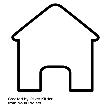 BACKGROUND & AIMS​
Host genetics underpinning development of alcohol-related liver cirrhosis are incompletely understood
Better insight would:
Improve risk-stratification of patients
Help delineate pathophysiology
Support development of new treatments
The UK Biobank (UKB) study integrates host genotyping and health behaviour data with available data for a wide range of biochemistry variables
Cohort: half a million individuals in the UK aged 40−69 years
AIM: to use the UKB to undertake a GWAS for alcohol-related liver disease
METHODS​
35,839 UKB participants
Female
>25 units/week of alcohol
Male
>36 units/week of alcohol
GWAS discovery vs indirect markers of fibrosis and hepatocellular injury
APRI
FIB-4
Forn’s score
ALT
AST
Phase 1 validation
Identified loci tested for association with alcohol-related cirrhosis*
German cohort
London cohort
UKB nested case-control†
Phase 2 validation
Variants with <20% FDR in meta-analysis of Phase 1 validation cohorts: 1,536 cases with alcohol-related cirrhosis; 771 alcohol misusers without liver disease
FDR <5% used to judge statistical significance in Phase 2 validation‡
*Previously generated European GWAS dataset; †Individuals in the GWAS discovery analysis excluded to ensure that discovery and phase-1 analyses were independent; ‡Adjusting for age, sex, type 2 diabetes and BMI
Innes H, et al. DILC 2020; LBO05
[Speaker Notes: Abbreviations: ALT, alanine aminotransferase; APRI, AST to platelet ratio index; AST, aspartate aminotransferase; BMI, body mass index; FDR, false discovery rate; FIB-4, fibrosis 4; GWAS, genome-wide association study; UKB, The UK Biobank

LBO05
Genome-wide association study for alcohol-related cirrhosis identifies new risk loci in MARC1 and HNRNPUL1
Hamish Innes1 2 3, Stephan Buch4, Sharon Hutchinson1 3, Neil Guha5, Joanne Morling2 5, Eleanor Barnes6, William Irving5, Ewan Forrest7, Vincent Pedergnana8, David Goldberg1 3, Esther Aspinall1 3, Stephen Barclay7, Peter Hayes9, John Dillon10, Hans Dieter Nischalke11, Philipp Lutz11, Ulrich Spengler11, Janett Fischer12, Thomas Berg12, Florian Eyer13, Christian Datz14, Sebastian Mueller15, Teresa Peccerella15, Astrid Marot16, Pierre Deltenre16, Michael Soyka17 18, Andrew Mcquillin19, Marsha Morgan20, Jochen Hampe4, Felix Stickel21
1Glasgow Caledonian University, School of Health and Life Sciences, Glasgow, United Kingdom, 2University of Nottingham, Division of Epidemiology and Public Health, , Nottingham, United Kingdom, 3Health Protection Scotland, Glasgow, United Kingdom, 4University Hospital Dresden, Medical Department 1, Dresden, Germany, 5NIHR Nottingham Biomedical Research Centre, Nottingham University Hospitals NHS Trust and the University of Nottingham, Nottingham, United Kingdom, 6Peter Medawar Building for Pathogen Research, Nuffield Department of Medicine and the Oxford NIHR Biomedical Research Centre, Oxford University, Oxford, United Kingdom, 7Glasgow Royal Infirmary, Glasgow, United Kingdom, 8Laboratoire MIVEGEC (UMR CNRS 5290, UR IRD 224, UM, Montpellier, France, 9Royal Infirmary Edinburgh, Edinburgh, United Kingdom, 10School of Medicine, University of Dundee, Dundee, United Kingdom, 11University of Bonn, Department of Internal Medicine I, , Bonn, Germany, 12Hepatology, Infectious Diseases and Pneumology, Univeristy Clinic, Division of Hepatology, Clinic and Polyclinic for Gastroenterology, Leipzig, Germany, 13Department of Clinical Toxicology, Klinikum Rechts der Isar, Technical University of Munich, Germany., Munich, Germany, 14Hospital Oberndorf, Teaching Hospital of the Paracelsus Private Medical University of Salzburg. , Department of Internal Medicine,, Oberndorf, Austria, 15Salem Medical Center University Hospital Heidelberg, Heidelberg, Department of Internal Medicine and Center for Alcohol Research, Heidelberg, Germany, 16Centre Hospitalier Universitaire Vaudois, University of Lausanne, Division of Gastroenterology and Hepatology, Lausanne, Switzerland, 17Ludwig-Maximilian University of Munich, Department of Psychiatry, Munich, Germany, 18Meiringen Hospital, Dept. of Psychiatry, Meiringen , Switzerland, 19University College London, Molecular Psychiatry Laboratory, Division of Psychiatry, , London, United Kingdom, 20 University College London Institute for Liver & Digestive Health, Division of Medicine, Royal Free Campus, London, United Kingdom, 21University Hospital of Zurich, Department of Gastroenterology and Hepatology, Zurich, Switzerland
Email: hamish.innes@gcu.ac.uk
 
Background and aims: The host genetics underpinning the development of alcohol-related liver cirrhosis is beginning to emerge, but is still incompletely understood. Better insight would improve risk-stratification of patients, help delineate its pathophysiology, and support the development of new treatments. The UK Biobank (UKB) study integrates host genotyping and health behavior data for a cohort of half a million individuals in UK aged 40-69 years, with available data for a wide range of biochemistry variables. The aim of this study was to use this resource to undertake a Genome-Wide Association Study (GWAS) for alcohol-related liver disease.

Method: UKB participants consuming >25 units/week of alcohol if female and >36 units/week if male, were included in a discovery GWAS against indirect markers of hepatic fibrosis and hepatocellular injury; viz. APRI, FIB-4, the Forn’s score, serum alanine and aspartate transaminase. Loci identified in the discovery analysis were then tested for association with alcohol-related cirrhosis status in a previously generated European GWAS data-set, together with a nested alcohol-related cirrhosis case-control study derived from within UKB (Phase 1 validation). Variants associated with alcohol-related cirrhosis in Phase 1 validation at a False Discovery Rate (FDR) <20%, were then directly genotyped in two European validation cohorts comprising 1536 cases with alcohol-related cirrhosis and 771 alcohol misusers without liver disease (Phase 2 validation). A FDR <5% was used to judge statistical significance in phase 2 validation, adjusting for age, sex, type 2 diabetes and BMI.

Results: The discovery GWAS, which included 35,839 UKB participants, identified 50 independent risk loci with genome-wide significance (p-value<5 x 10-8). Nine of these loci were significantly associated with risk of developing alcohol-related cirrhosis in the Phase 1 validation; six of the nine loci were significantly associated with risk of developing alcohol-related cirrhosis in the Phase 2 validation (see Figure). These six included four known risk variants in PNPLA3; TM6SF2; HSD17B13; and SERPINA1, plus two novel risk variants in mitochondrial amidoxime reducing component 1 (MARC1) and heterogeneous nuclear ribonucleoprotein U like 1 (HNRNPUL1). The minor “A” allele of MARC1:rs2642438 was associated with a reduced risk of cirrhosis (adjusted OR: 0.76; p=0.0027); conversely the minor “C” allele of HNRNPUL1:rs15052 was associated with an increased risk (adjusted OR:1.30; p= 0.020).

Conclusion: This new GWAS has identified two novel single nucleotide polymorphisms (SNPs) - MARC1:rs2642438 and HNRNPUL1:rs15052 – that modulate the risk of alcohol-related cirrhosis in opposite directions. Both variants warrant further investigation.]
Genome-wide association study for alcohol-related cirrhosis identifies new risk loci in MARC1 and HNRNPUL1
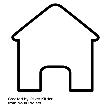 RESULTS
Among 35,839 UKB participants, 50 independent risk loci with genome-wide significance (p<5x10-8) were identified
Phase 1 validation: 9 significantly associated with risk of developing alcohol-related cirrhosis
Phase 2 validation: 6 remained significantly associated (4 of which have been previously associated with cirrhosis risk)
2 novel SNPs that modulated the risk of cirrhosis were identified:
MARC1: rs2642438:AAssociated with  risk: aOR: 0.76; p=0.0027
HNRNPUL1: rs15052:CAssociated  with risk: aOR: 1.30; p=0.020

CONCLUSIONS
This new GWAS identified 2 novel SNPs (MARC1:rs2642438 and HNRNPUL1:rs15052) that modulate the risk of alcohol-related cirrhosis inopposing directions. Both variants warrant further investigation
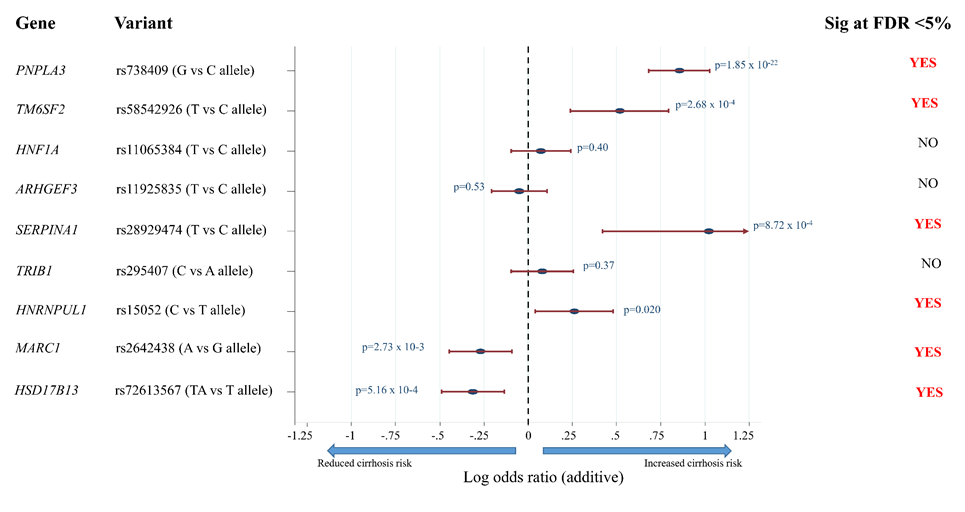 Novel risk variants discovered in this study*
*MARC1 (mitochondrial amidoxime reducing component 1) and HNRNPUL1 (heterogeneous nuclear ribonucleoprotein U like 1)
Innes H, et al. DILC 2020; LBO05
[Speaker Notes: Abbreviations: aOR, adjusted odds ratio; FDR, false discovery rate; GWAS, genome-wide association study; Sig, significance; SNPs, single nucleotide polymorphisms; UKB, The UK Biobank

LBO05
Genome-wide association study for alcohol-related cirrhosis identifies new risk loci in MARC1 and HNRNPUL1
Hamish Innes1 2 3, Stephan Buch4, Sharon Hutchinson1 3, Neil Guha5, Joanne Morling2 5, Eleanor Barnes6, William Irving5, Ewan Forrest7, Vincent Pedergnana8, David Goldberg1 3, Esther Aspinall1 3, Stephen Barclay7, Peter Hayes9, John Dillon10, Hans Dieter Nischalke11, Philipp Lutz11, Ulrich Spengler11, Janett Fischer12, Thomas Berg12, Florian Eyer13, Christian Datz14, Sebastian Mueller15, Teresa Peccerella15, Astrid Marot16, Pierre Deltenre16, Michael Soyka17 18, Andrew Mcquillin19, Marsha Morgan20, Jochen Hampe4, Felix Stickel21
1Glasgow Caledonian University, School of Health and Life Sciences, Glasgow, United Kingdom, 2University of Nottingham, Division of Epidemiology and Public Health, , Nottingham, United Kingdom, 3Health Protection Scotland, Glasgow, United Kingdom, 4University Hospital Dresden, Medical Department 1, Dresden, Germany, 5NIHR Nottingham Biomedical Research Centre, Nottingham University Hospitals NHS Trust and the University of Nottingham, Nottingham, United Kingdom, 6Peter Medawar Building for Pathogen Research, Nuffield Department of Medicine and the Oxford NIHR Biomedical Research Centre, Oxford University, Oxford, United Kingdom, 7Glasgow Royal Infirmary, Glasgow, United Kingdom, 8Laboratoire MIVEGEC (UMR CNRS 5290, UR IRD 224, UM, Montpellier, France, 9Royal Infirmary Edinburgh, Edinburgh, United Kingdom, 10School of Medicine, University of Dundee, Dundee, United Kingdom, 11University of Bonn, Department of Internal Medicine I, , Bonn, Germany, 12Hepatology, Infectious Diseases and Pneumology, Univeristy Clinic, Division of Hepatology, Clinic and Polyclinic for Gastroenterology, Leipzig, Germany, 13Department of Clinical Toxicology, Klinikum Rechts der Isar, Technical University of Munich, Germany., Munich, Germany, 14Hospital Oberndorf, Teaching Hospital of the Paracelsus Private Medical University of Salzburg. , Department of Internal Medicine,, Oberndorf, Austria, 15Salem Medical Center University Hospital Heidelberg, Heidelberg, Department of Internal Medicine and Center for Alcohol Research, Heidelberg, Germany, 16Centre Hospitalier Universitaire Vaudois, University of Lausanne, Division of Gastroenterology and Hepatology, Lausanne, Switzerland, 17Ludwig-Maximilian University of Munich, Department of Psychiatry, Munich, Germany, 18Meiringen Hospital, Dept. of Psychiatry, Meiringen , Switzerland, 19University College London, Molecular Psychiatry Laboratory, Division of Psychiatry, , London, United Kingdom, 20 University College London Institute for Liver & Digestive Health, Division of Medicine, Royal Free Campus, London, United Kingdom, 21University Hospital of Zurich, Department of Gastroenterology and Hepatology, Zurich, Switzerland
Email: hamish.innes@gcu.ac.uk
 
Background and aims: The host genetics underpinning the development of alcohol-related liver cirrhosis is beginning to emerge, but is still incompletely understood. Better insight would improve risk-stratification of patients, help delineate its pathophysiology, and support the development of new treatments. The UK Biobank (UKB) study integrates host genotyping and health behavior data for a cohort of half a million individuals in UK aged 40-69 years, with available data for a wide range of biochemistry variables. The aim of this study was to use this resource to undertake a Genome-Wide Association Study (GWAS) for alcohol-related liver disease.

Method: UKB participants consuming >25 units/week of alcohol if female and >36 units/week if male, were included in a discovery GWAS against indirect markers of hepatic fibrosis and hepatocellular injury; viz. APRI, FIB-4, the Forn’s score, serum alanine and aspartate transaminase. Loci identified in the discovery analysis were then tested for association with alcohol-related cirrhosis status in a previously generated European GWAS data-set, together with a nested alcohol-related cirrhosis case-control study derived from within UKB (Phase 1 validation). Variants associated with alcohol-related cirrhosis in Phase 1 validation at a False Discovery Rate (FDR) <20%, were then directly genotyped in two European validation cohorts comprising 1536 cases with alcohol-related cirrhosis and 771 alcohol misusers without liver disease (Phase 2 validation). A FDR <5% was used to judge statistical significance in phase 2 validation, adjusting for age, sex, type 2 diabetes and BMI.

Results: The discovery GWAS, which included 35,839 UKB participants, identified 50 independent risk loci with genome-wide significance (p-value<5 x 10-8). Nine of these loci were significantly associated with risk of developing alcohol-related cirrhosis in the Phase 1 validation; six of the nine loci were significantly associated with risk of developing alcohol-related cirrhosis in the Phase 2 validation (see Figure). These six included four known risk variants in PNPLA3; TM6SF2; HSD17B13; and SERPINA1, plus two novel risk variants in mitochondrial amidoxime reducing component 1 (MARC1) and heterogeneous nuclear ribonucleoprotein U like 1 (HNRNPUL1). The minor “A” allele of MARC1:rs2642438 was associated with a reduced risk of cirrhosis (adjusted OR: 0.76; p=0.0027); conversely the minor “C” allele of HNRNPUL1:rs15052 was associated with an increased risk (adjusted OR:1.30; p= 0.020).

Conclusion: This new GWAS has identified two novel single nucleotide polymorphisms (SNPs) - MARC1:rs2642438 and HNRNPUL1:rs15052 – that modulate the risk of alcohol-related cirrhosis in opposite directions. Both variants warrant further investigation.]
Infiltrative monocyte derived adenosine deaminase 2 promotes liver fibrosis via signalling through extracellular inosine
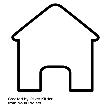 BACKGROUND & AIMS​ 
Liver fibrosis in NAFLD is driven by infiltrative monocytes
The mechanism is not fully understood
An association between liver fibrosis in NAFLD and presence of ADA2 has been reported previously
ADA2 is produced exclusively by monocytes and macrophages and converts extracellular adenosine to inosine
AIM: to describe a novel mechanism by which infiltrative monocytes secrete ADA2 to modulate the phenotype of hepatic macrophages and promote liver fibrosisin NAFLD
METHODS
NAFLD registry
Recombinant human ADA2
ADA2 function in modulating macrophage phenotype in vitro
ADA2 expression examined in 92 liver biopsies
Transcriptome analysis in human MoMF and primary human Kupffer cells
RNA transcripts in response to WT and mutant ADA2 stimulation
Tiwari Heckler S, et al. DILC 2020; SAT065
[Speaker Notes: Abbreviations: ADA2, adenosine deaminase 2; MoMF, monocyte-derived macrophages; RNA; ribonucleic acid; NAFLD, non-alcoholic fatty liver disease; WT, wild-type

SAT065
Infiltrative monocyte derived adenosine deaminase 2 promotes liver fibrosis via signaling through extracellular inosine
Shilpa Tiwari Heckler1 2, Eric Yee3, Jiwoon Park4, Duc Nguyen4, Wenda Gao5, Michelle Lai2, Robert Schwartz4, Z. Gordon Jiang2
1Heidelberg University Hospital, Division of Gastroenterology and Hepatology, Heidelberg, Germany, 2Beth Israel Deaconess Medical Center, Harvard Medical School, Division of Gastroenterology and Hepatology, Boston, United States, 3University of Arkansas for Medical Sciences, Department of Pathology, Little Rock, United States, 4Weill Cornell Medical College, Division of Gastroenterology and Hepatology, New York City, United States, 5Antagen Institute for Biomedical Research, Boston, United States
Email: Shilpa.Tiwari-Heckler@med.uni-heidelberg.de

Background and aims: Liver fibrosis in nonalcoholic fatty liver disease (NAFLD) is driven by infiltrated monocytes. However, the mechanism of this process is not fully understood. We have previously reported an association between liver fibrosis in NAFLD and circulating levels of adenosine deaminase 2 (ADA2), an enzyme produced exclusively by monocytes and macrophages that converts extracellular adenosine to inosine. Herein, we describe a novel mechanism by which infiltrated monocytes secret ADA2 to modulate the phenotype of hepatic macrophages and promote liver fibrosis in NAFLD. 

Method: We examined ADA2 expression in 92 liver biopsies from a NAFLD registry. Recombinant human ADA2 was produced to study its function in modulating macrophage’s phenotype in vitro. Transcriptome analysis in human monocyte-derived macrophages (MoMF) and primary human Kupffer cells were determined in response to wild-type and mutant ADA2 stimulation. 

Results: In the human liver, ADA2 expression was noted in CD14+/CD16+ portal macrophages and Kupffer cells. ADA2+ portal macrophages were significantly associated with the degree of liver fibrosis as shown by a quantitative histological score. Notably, portal macrophages carried far more ADA2 transcripts than Kupffer cells as measured by RNAscope, suggesting a putative paracrine and autocrine nature of regulation. Upon ADA2 stimulation, human MoMF demonstrated a striking upregulation of pro-inflammatory and pro-fibrotic genes in our RNAseq analysis. These findings were validated in U937-derived macrophages and human MoMF from six independent donors. Among these differentially expressed genes, PDGF-BB transcription, a key pro-fibrotic cytokine, was upregulated in macrophages in response to ADA2 and its substrate adenosine. Particularly, inosine, the catalytic product of ADA2, stimulated significantly PDGF-BB expression in macrophages, suggesting a causal role of the deaminase activity. Furthermore, mutation at glutamic acid 359 in the catalytic active site of ADA2 resulted in diminished enzyme activity and a reduction in PDGF-BB gene-expression in macrophages compared to native form of ADA2. Finally, we tested the effect of ADA2 in a human-derived multicellular liver spheroid system and found a robust stimulation of PDGF-BB production from primary human Kupffer cells. 
 
Conclusion: Infiltrative monocytes release ADA2 to promote liver fibrosis by augmenting a pro-fibrotic differentiation of hepatic macrophages via signaling through extracellular inosine. This pathway may provide alternative targets in modulating liver fibrosis in NAFLD.]
Infiltrative monocyte derived adenosine deaminase 2 promotes liver fibrosis via signalling through extracellular inosine
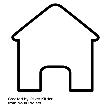 RESULTS​
ADA2 expression in human liver
Noted in CD14+/CD16+ portal macrophages and Kupffer cells
ADA2-positive portal macrophages were significantly associated with degree of liver fibrosis* 
Portal macrophages had far more ADA2 transcripts than Kupffer cells† 
Suggests a putative paracrine and autocrine nature of regulation 
Transcriptome analysis
ADA2   pro-inflammatory and -fibrotic genes in human MoMF‡ 
ADA2 and its substrate adenosine   transcription of PDGF-BB, a key pro-fibrotic cytokine in macrophages
Inosine, the catalytic product of ADA2  significant PDGF-BB expression in macrophages
Suggests a causal role of deaminase activity
Mutant ADA2§   enzyme activity and  PDGF-BB gene expression in macrophages vs WT ADA2
ADA2   PDGF-BB from primary human Kupffer cells in a human-derived multicellular liver spheroid system
CONCLUSION
Infiltrative monocytes release ADA2 to promote liver fibrosis by augmenting pro-fibrotic differentiation of hepatic macrophages via signalling through extracellular inosine
This pathway may provide alternative targets in modulating liver fibrosis in NAFLD
*As shown by a quantitative histological score; †Measured by RNAscope; ‡Validated in U937-derived macrophages and human MoMF from six independent donors; §Mutation at glutamic acid 359 in the catalytic active site 
Tiwari Heckler S, et al. DILC 2020; SAT065
[Speaker Notes: Abbreviations: ADA2, adenosine deaminase 2; CD, cluster of differentiation; MoMF, monocyte-derived macrophages; NAFLD, non-alcoholic fatty liver disease; PDGF, platelet-derived growth factor

SAT065
Infiltrative monocyte derived adenosine deaminase 2 promotes liver fibrosis via signaling through extracellular inosine
Shilpa Tiwari Heckler1 2, Eric Yee3, Jiwoon Park4, Duc Nguyen4, Wenda Gao5, Michelle Lai2, Robert Schwartz4, Z. Gordon Jiang2
1Heidelberg University Hospital, Division of Gastroenterology and Hepatology, Heidelberg, Germany, 2Beth Israel Deaconess Medical Center, Harvard Medical School, Division of Gastroenterology and Hepatology, Boston, United States, 3University of Arkansas for Medical Sciences, Department of Pathology, Little Rock, United States, 4Weill Cornell Medical College, Division of Gastroenterology and Hepatology, New York City, United States, 5Antagen Institute for Biomedical Research, Boston, United States
Email: Shilpa.Tiwari-Heckler@med.uni-heidelberg.de

Background and aims: Liver fibrosis in nonalcoholic fatty liver disease (NAFLD) is driven by infiltrated monocytes. However, the mechanism of this process is not fully understood. We have previously reported an association between liver fibrosis in NAFLD and circulating levels of adenosine deaminase 2 (ADA2), an enzyme produced exclusively by monocytes and macrophages that converts extracellular adenosine to inosine. Herein, we describe a novel mechanism by which infiltrated monocytes secret ADA2 to modulate the phenotype of hepatic macrophages and promote liver fibrosis in NAFLD. 

Method: We examined ADA2 expression in 92 liver biopsies from a NAFLD registry. Recombinant human ADA2 was produced to study its function in modulating macrophage’s phenotype in vitro. Transcriptome analysis in human monocyte-derived macrophages (MoMF) and primary human Kupffer cells were determined in response to wild-type and mutant ADA2 stimulation. 

Results: In the human liver, ADA2 expression was noted in CD14+/CD16+ portal macrophages and Kupffer cells. ADA2+ portal macrophages were significantly associated with the degree of liver fibrosis as shown by a quantitative histological score. Notably, portal macrophages carried far more ADA2 transcripts than Kupffer cells as measured by RNAscope, suggesting a putative paracrine and autocrine nature of regulation. Upon ADA2 stimulation, human MoMF demonstrated a striking upregulation of pro-inflammatory and pro-fibrotic genes in our RNAseq analysis. These findings were validated in U937-derived macrophages and human MoMF from six independent donors. Among these differentially expressed genes, PDGF-BB transcription, a key pro-fibrotic cytokine, was upregulated in macrophages in response to ADA2 and its substrate adenosine. Particularly, inosine, the catalytic product of ADA2, stimulated significantly PDGF-BB expression in macrophages, suggesting a causal role of the deaminase activity. Furthermore, mutation at glutamic acid 359 in the catalytic active site of ADA2 resulted in diminished enzyme activity and a reduction in PDGF-BB gene-expression in macrophages compared to native form of ADA2. Finally, we tested the effect of ADA2 in a human-derived multicellular liver spheroid system and found a robust stimulation of PDGF-BB production from primary human Kupffer cells. 
 
Conclusion: Infiltrative monocytes release ADA2 to promote liver fibrosis by augmenting a pro-fibrotic differentiation of hepatic macrophages via signaling through extracellular inosine. This pathway may provide alternative targets in modulating liver fibrosis in NAFLD.]